Using Old Information to Learn New Information
Mrs. Henderson’s 4th grade 
Old Wire Elementary
Rogers, Arkansas
November 18, 2011
Mrs. Henderson began her planning with the Arkansas State Standard student learning expectation she wanted her students to perform.
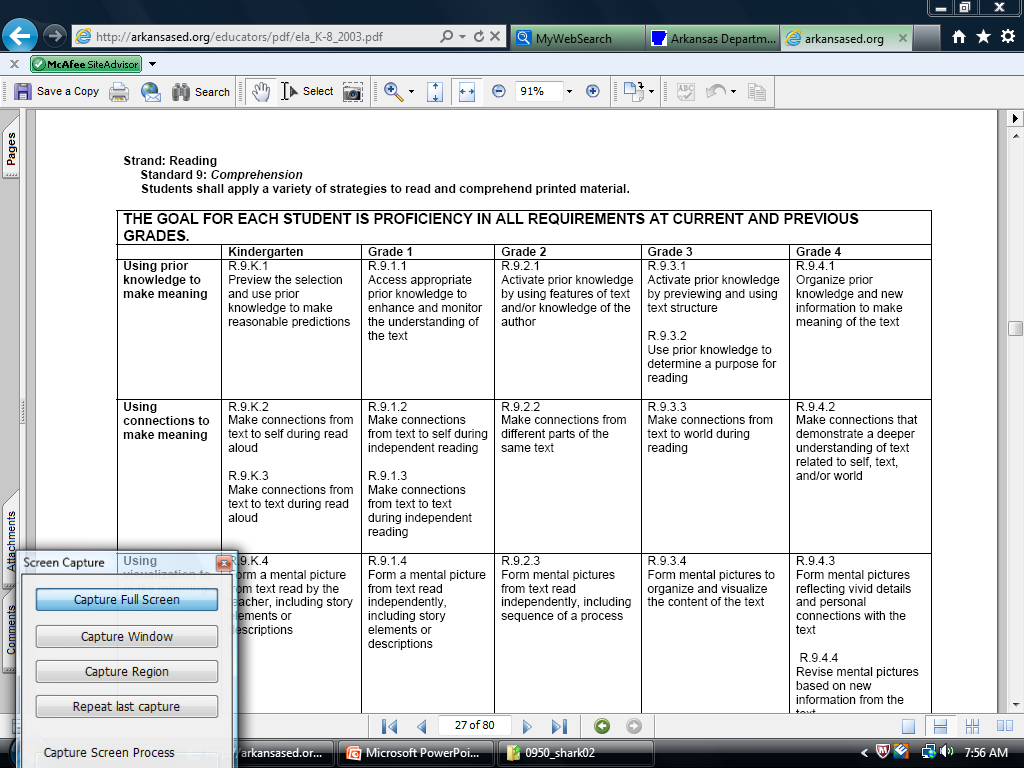 Because she will be implementing the Common Core State Standards next year, she made a connection to the new standards.
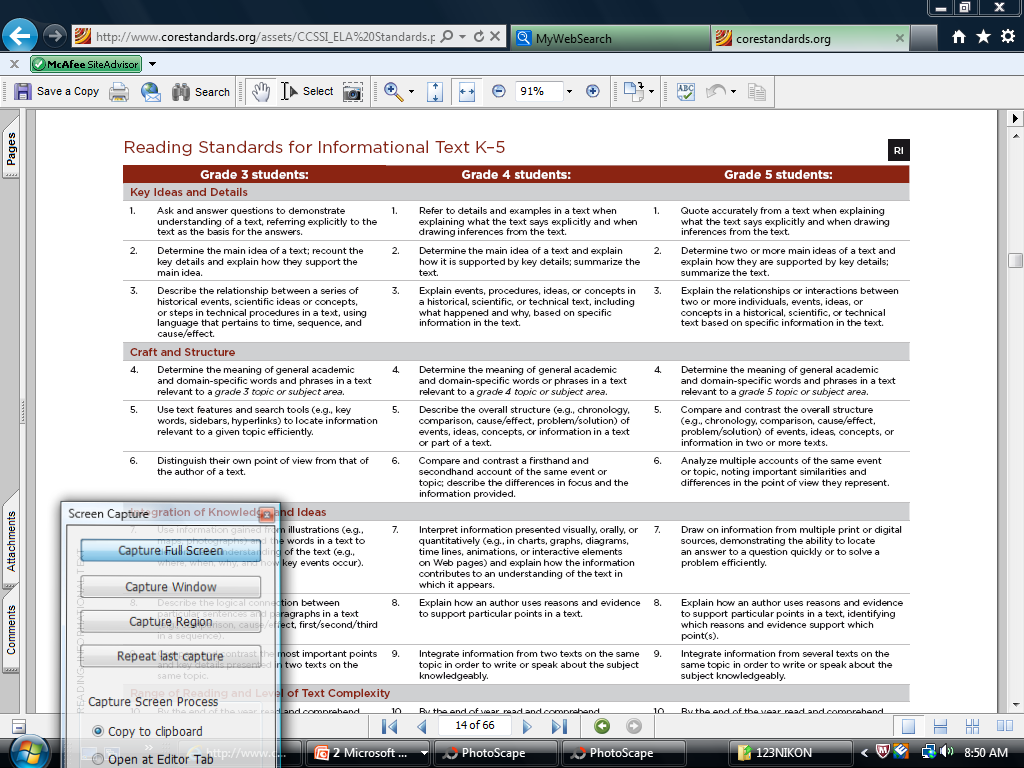 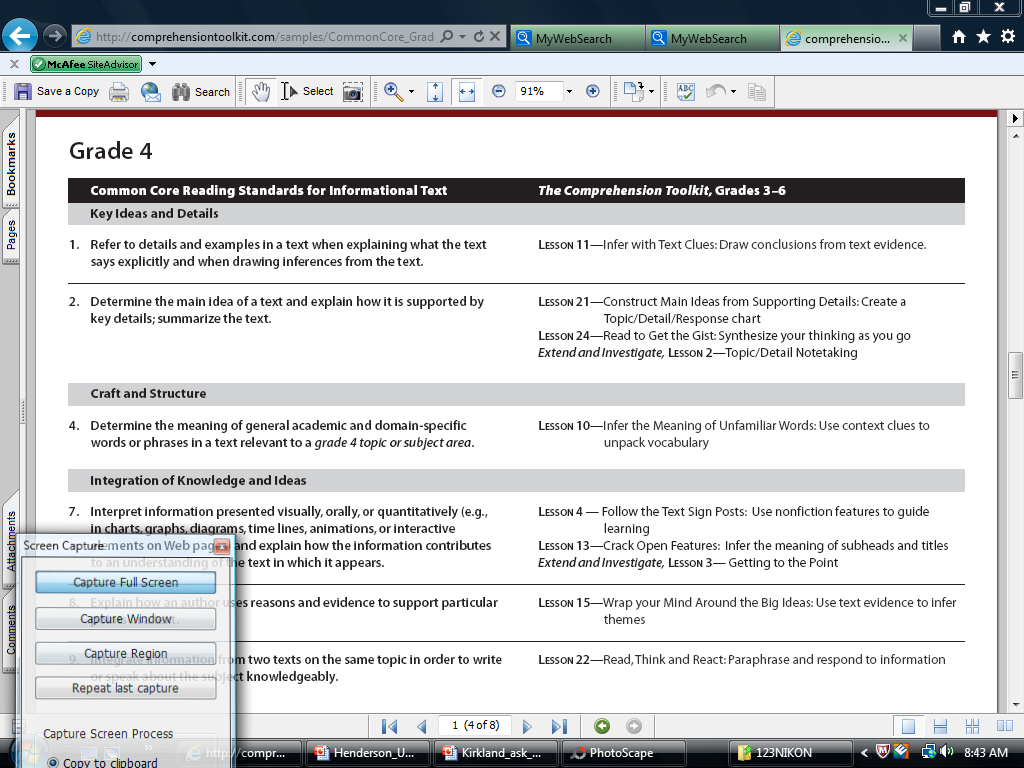 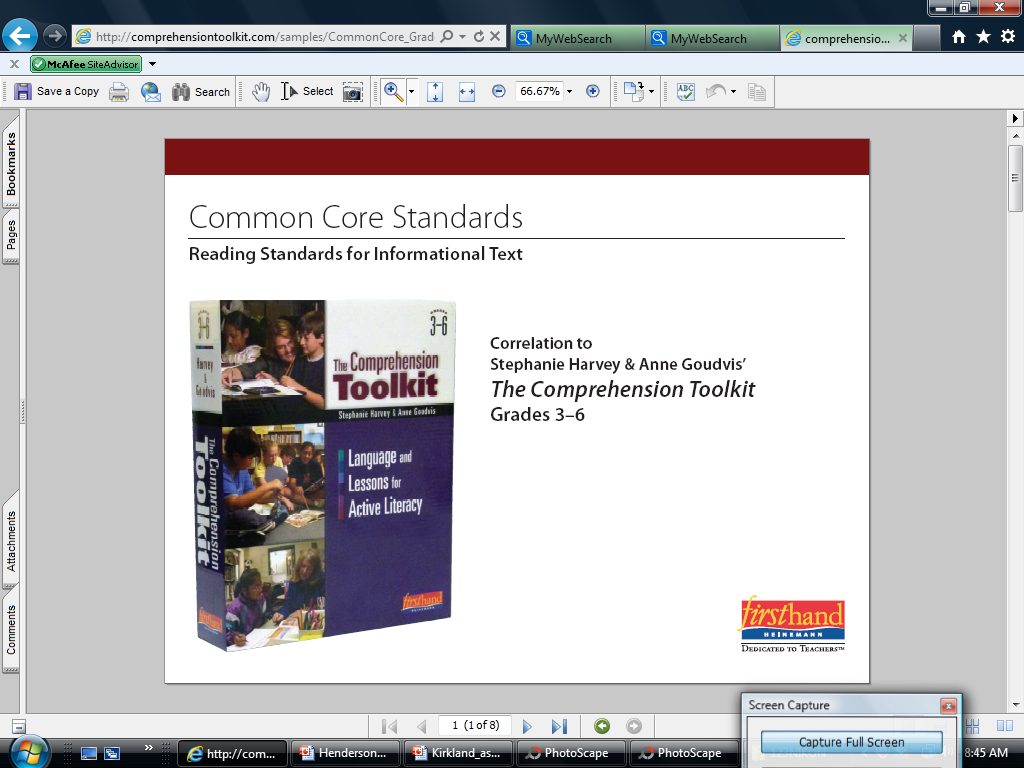 Using resources from The Comprehension Toolkit (Harvey and Goudvis), she planned her lesson.
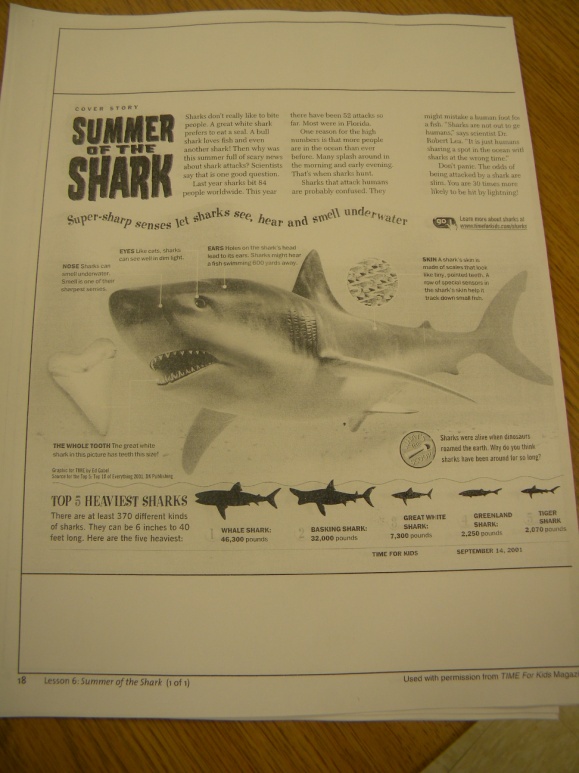 GANAG is a lesson structure that allows teachers to plan for student use of research based instructional strategies.
G= goal
A= access prior knowledge
N= new information
A= application
G= generalize the goal
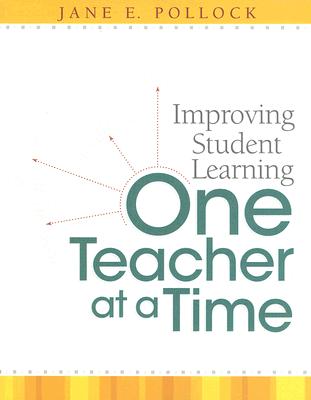 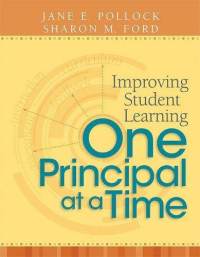 The purpose of the GANAG structure
 
To give students the opportunity to actively use the nine high-yield strategies:
(2) Identifying Similarities and Differences
(7) Cooperative Learning
(8) Setting Objectives and Providing Feedback
(3) Summarizing and Note Taking
(4) Reinforcing Effort and Providing Recognition
(9) Generating and Testing Hypotheses
(5) Homework and Practice
(10) Cues, Questions and Advance Organizers
(6) Nonlinguistic Representations
Goal: Today we will learn:
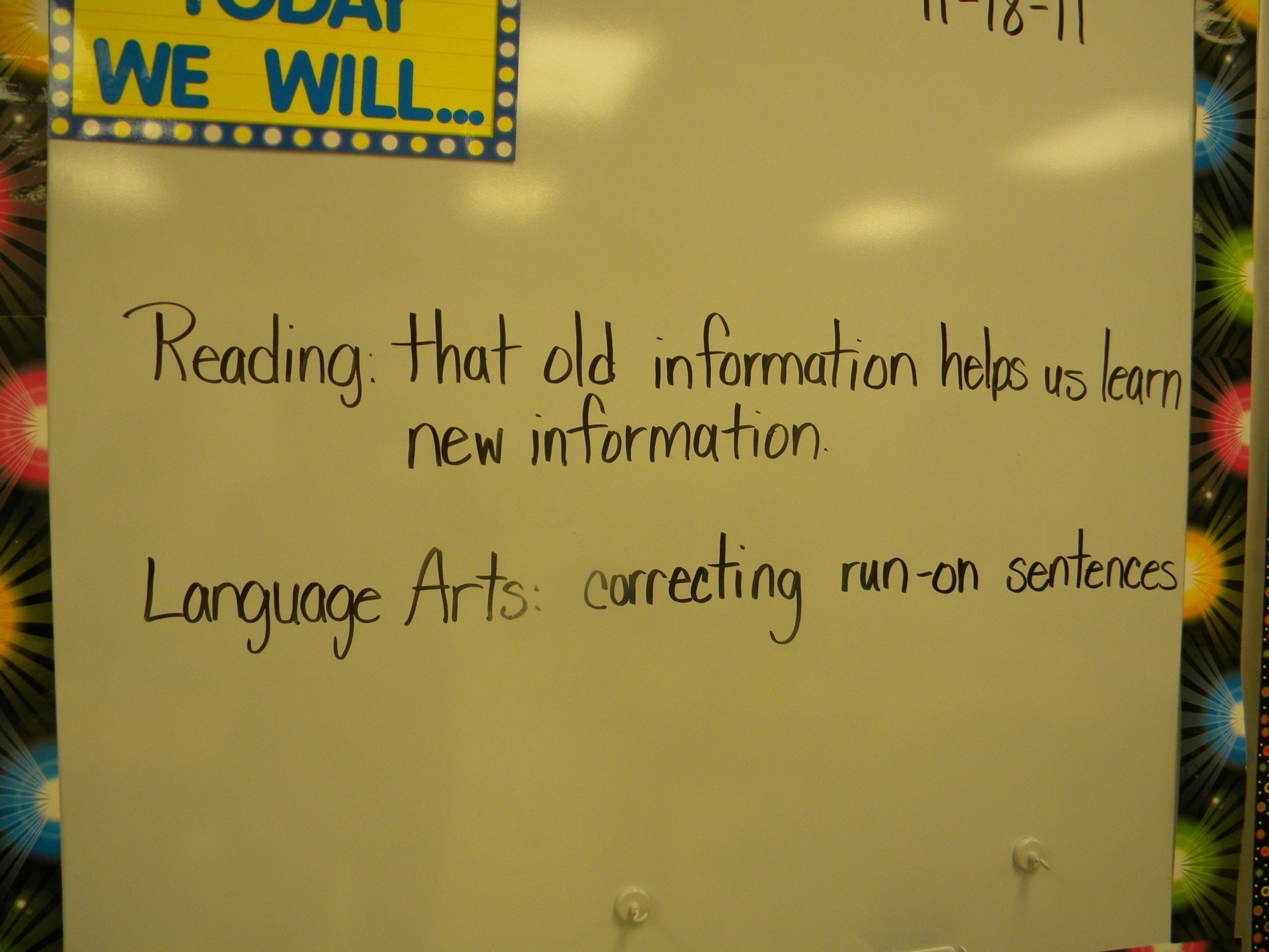 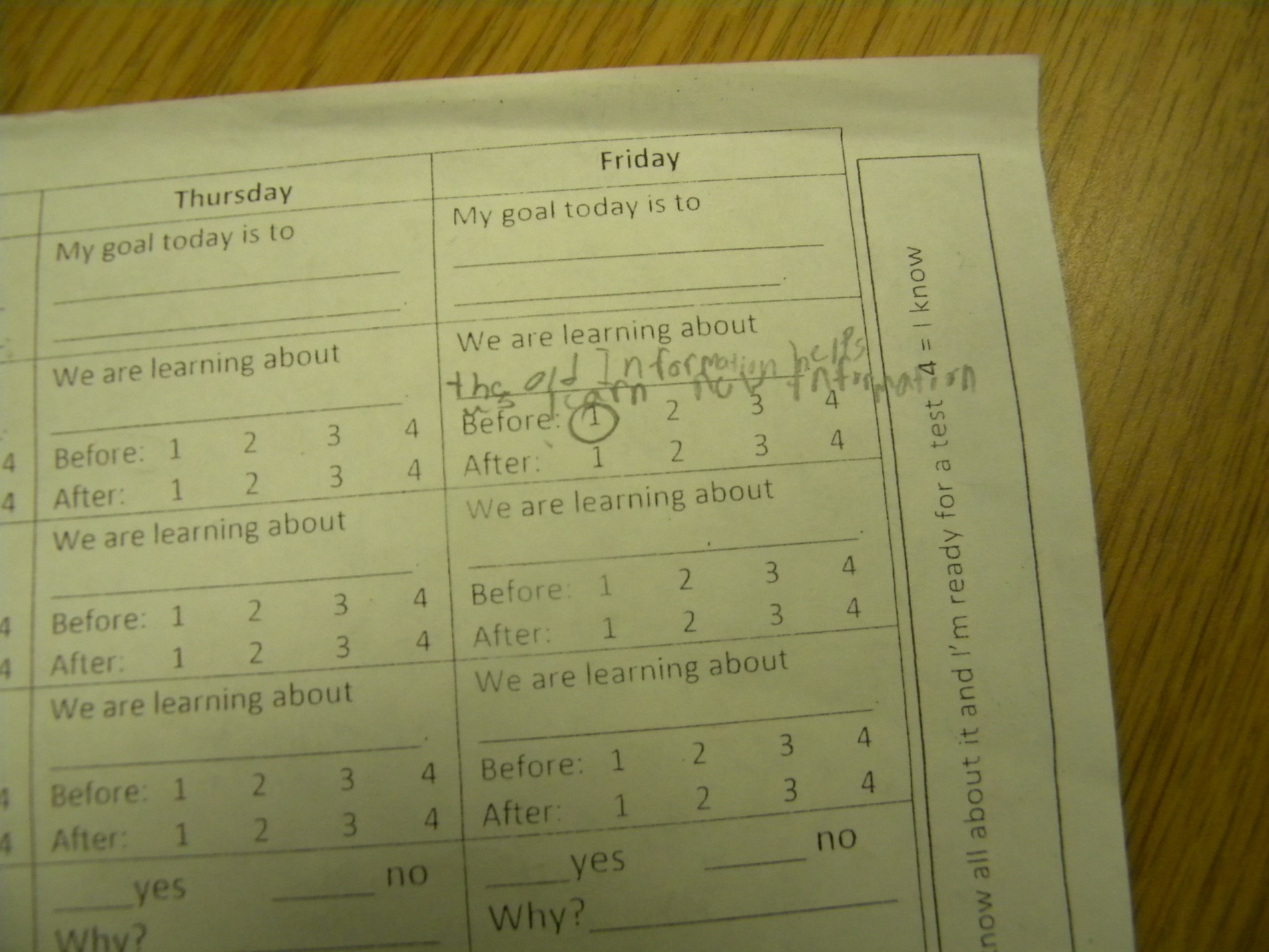 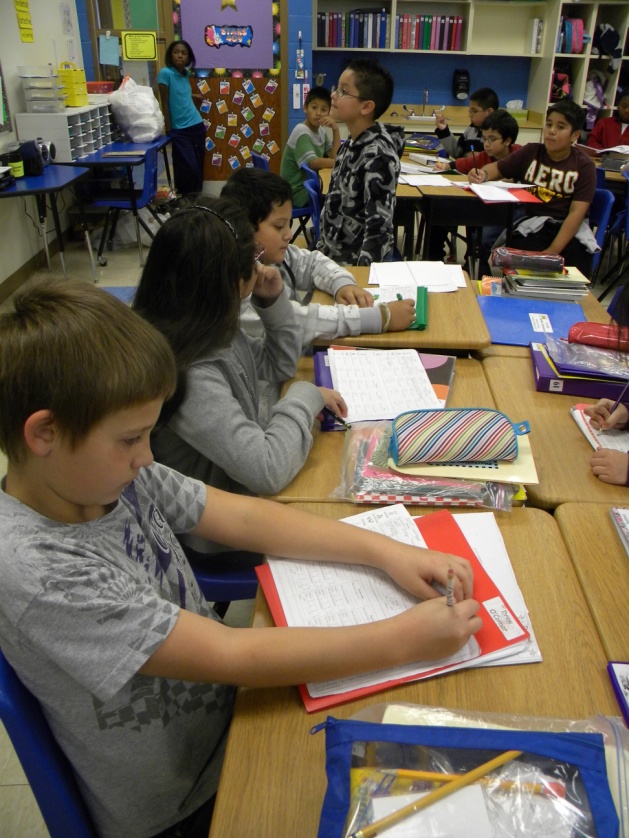 Students wrote the goal and scored themselves on their objective score sheets.
1= I don’t know what you are talking about

2= I know a little  about it, but am not sure how to use it.

3= I know about it, but could still use some practice.

4= I know above and beyond.
(8) Setting Objectives and Providing Feedback
Accessing Prior Knowledge
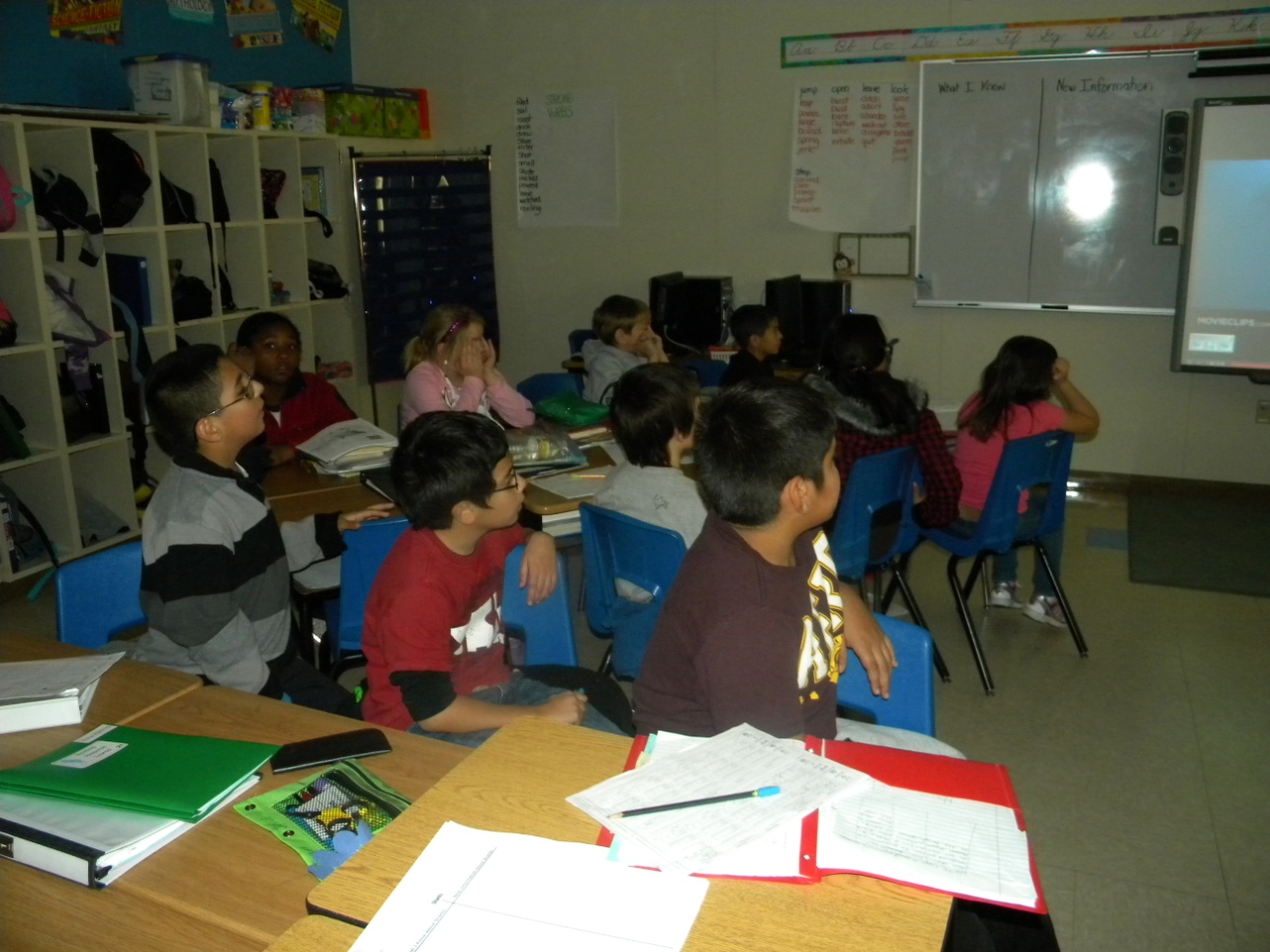 Students viewed a video clip about sharks.
(6) Nonlinguistic Representations
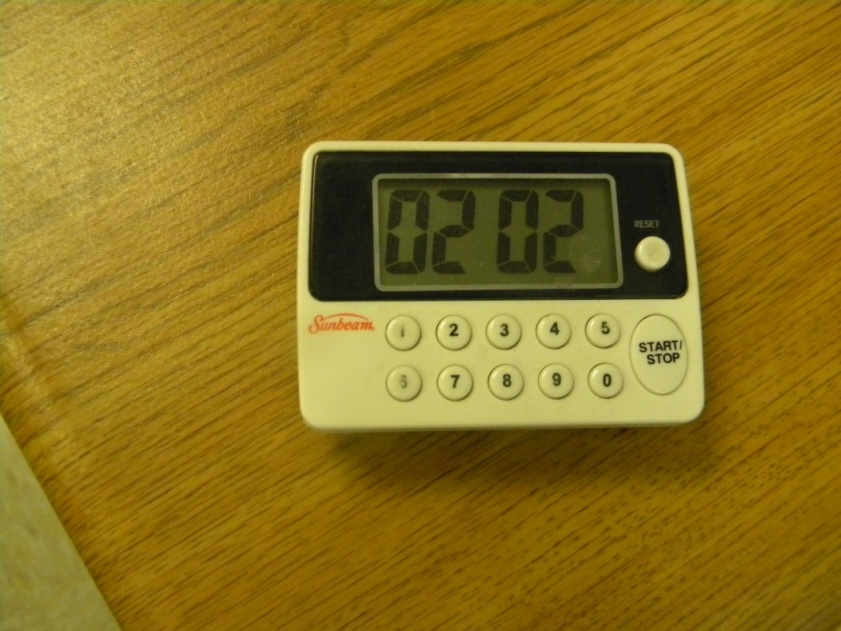 New Information
The timer was set for three minutes.
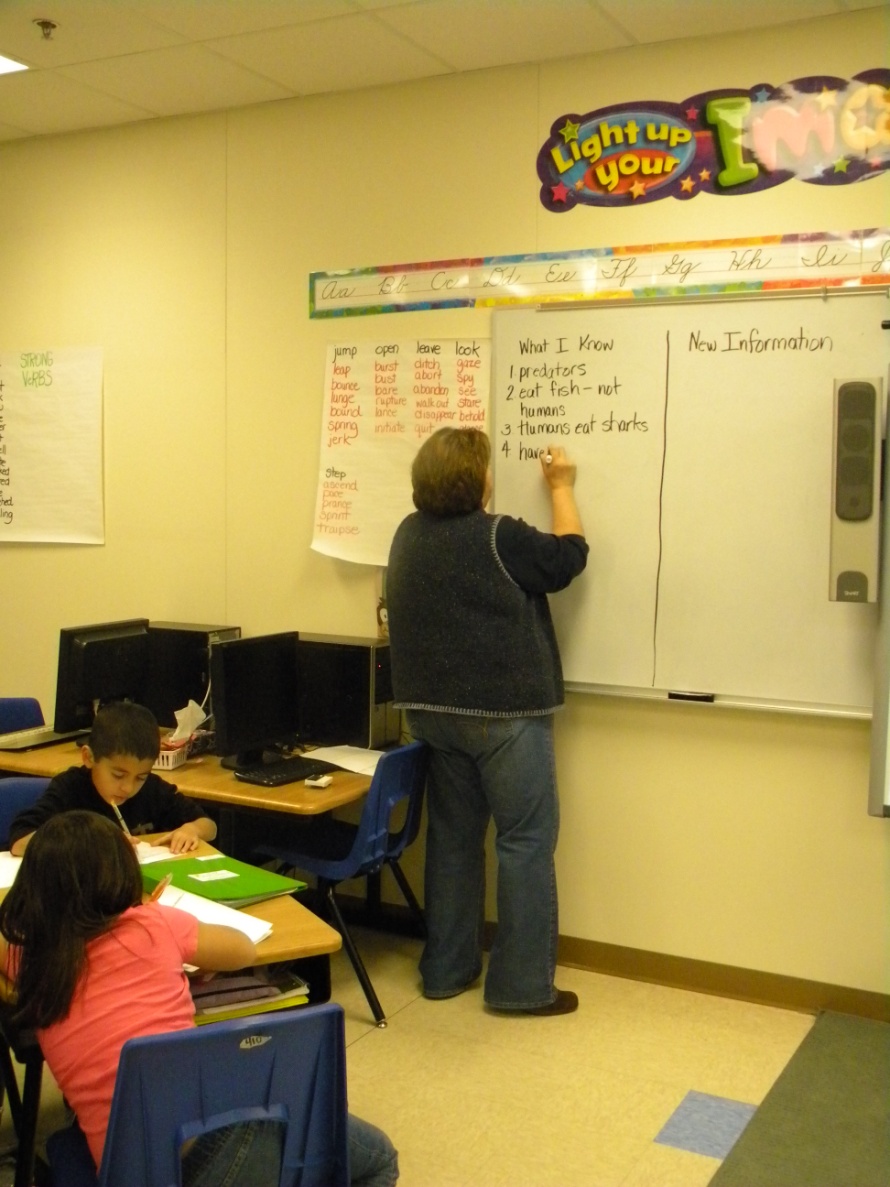 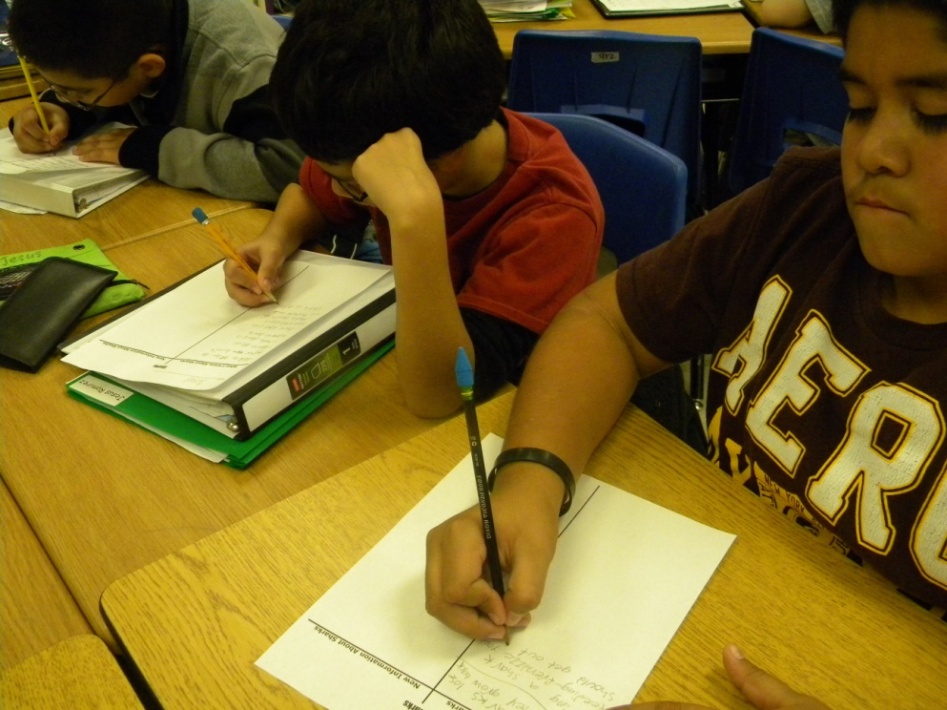 “What old information do you have about sharks?”
Everyone added what they already knew about sharks to the left side of their t-chart .
(10) Cues, Questions and Advance Organizers
(3) Summarizing and Note Taking
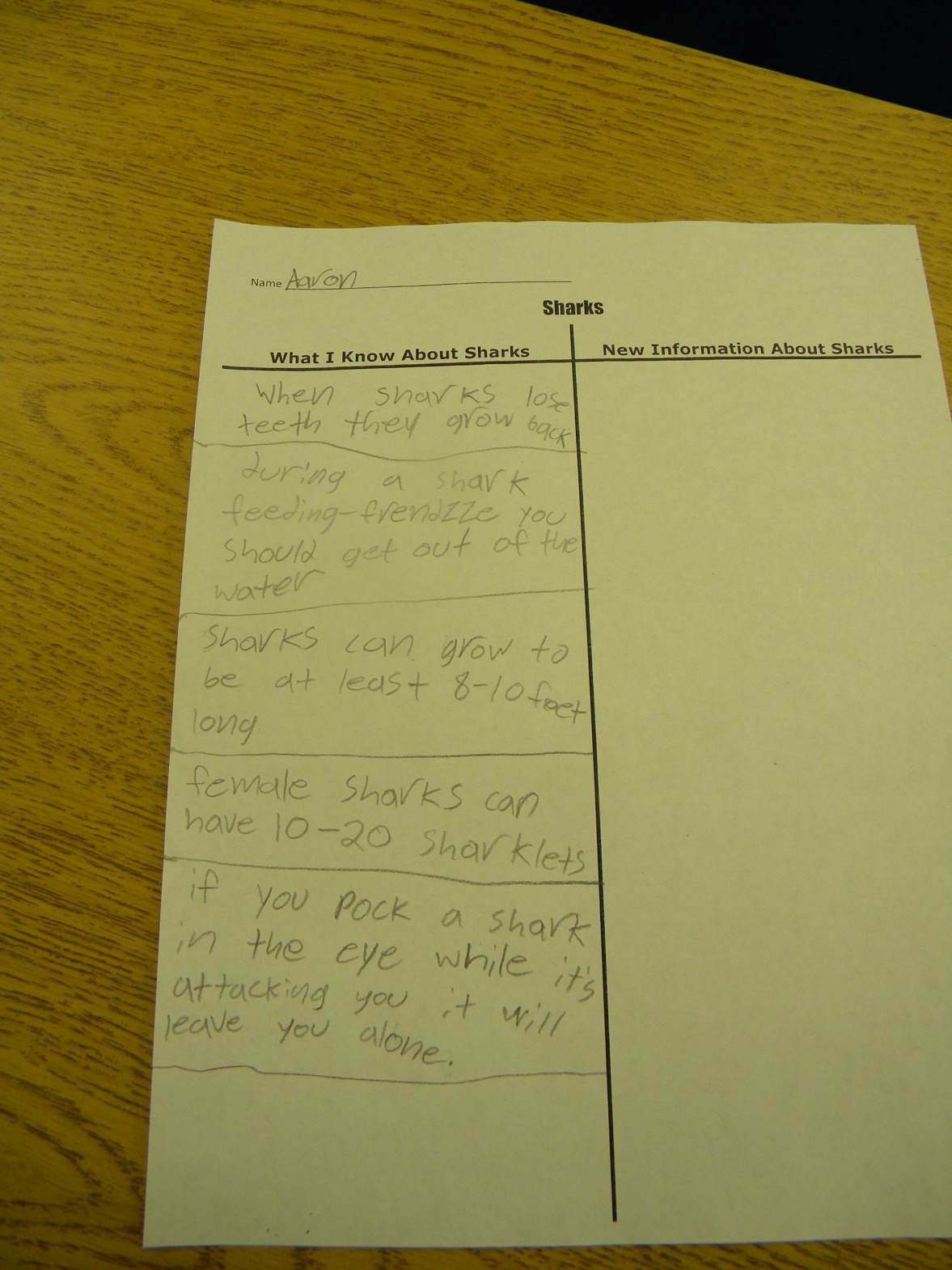 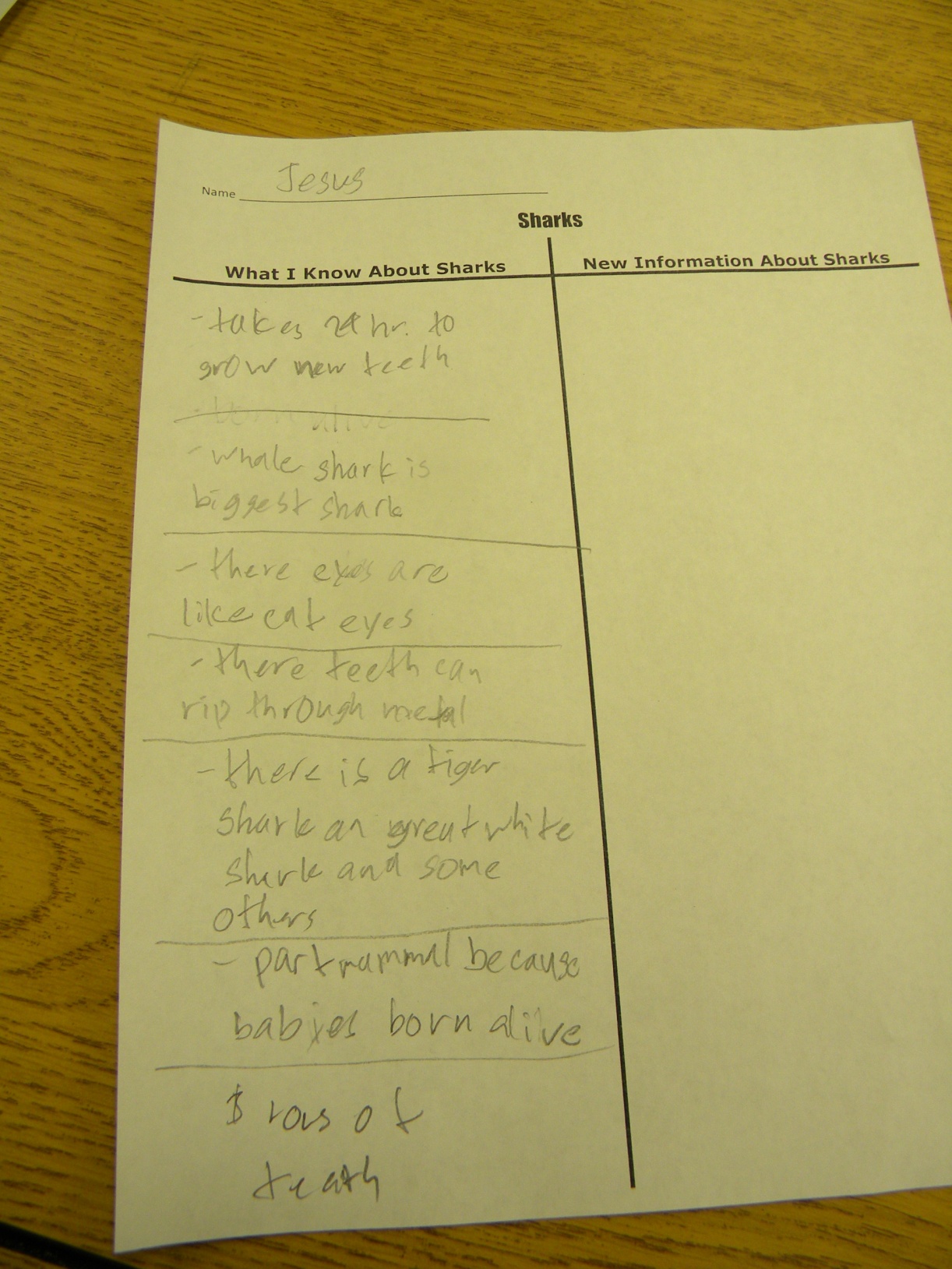 (3) Summarizing and Note Taking
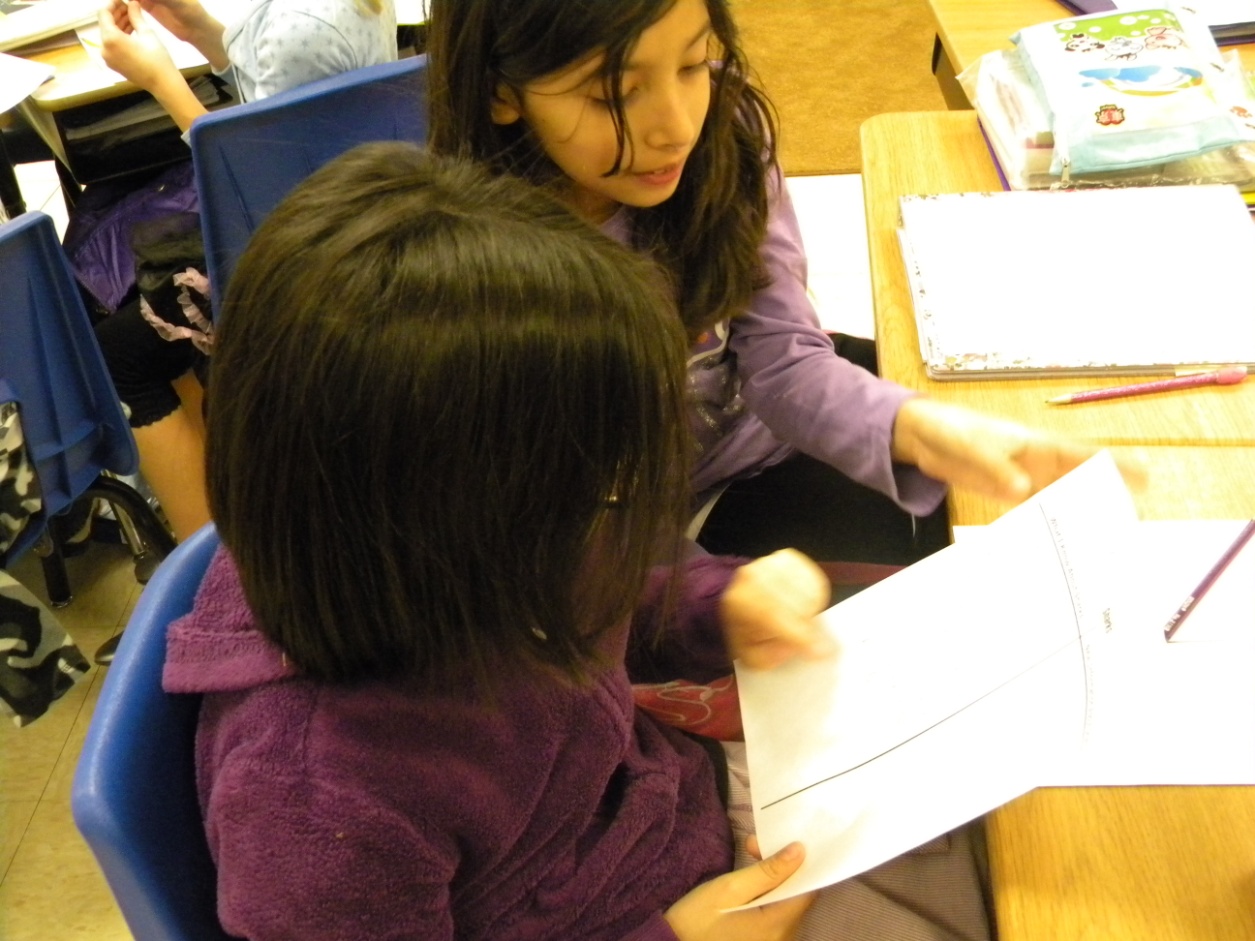 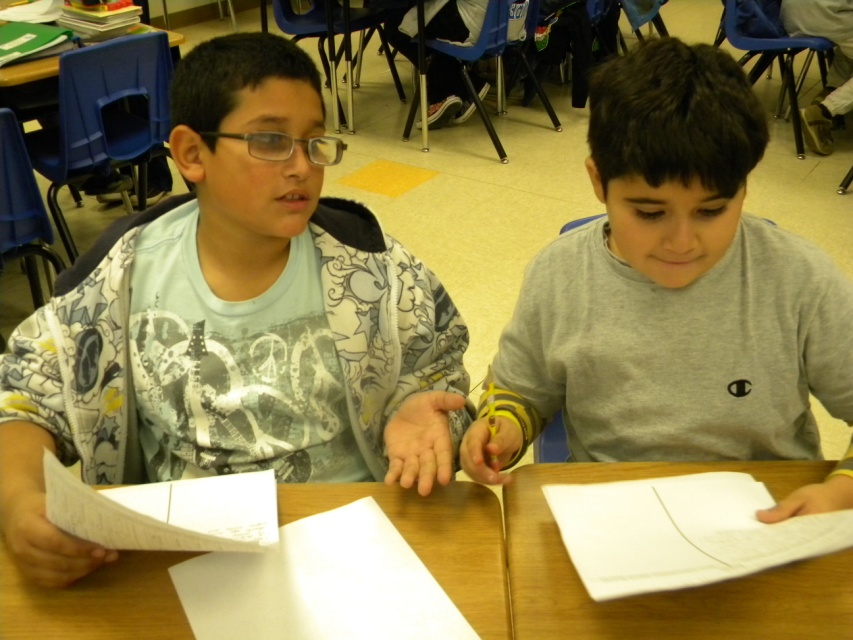 “Turn and Talk with a partner. Share what you already know about sharks.”
(7) Cooperative Learning
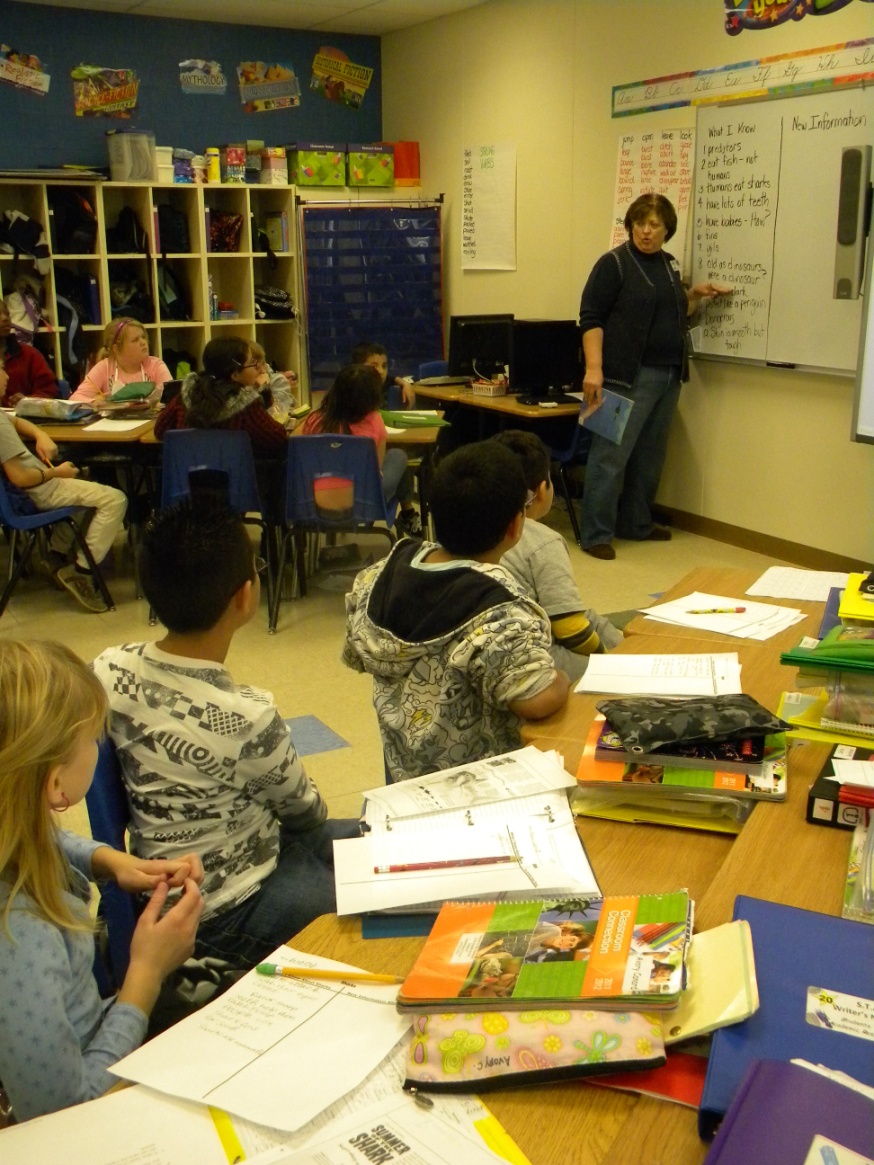 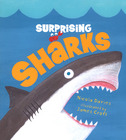 Surprising Sharks
Nicola Davies (2003)
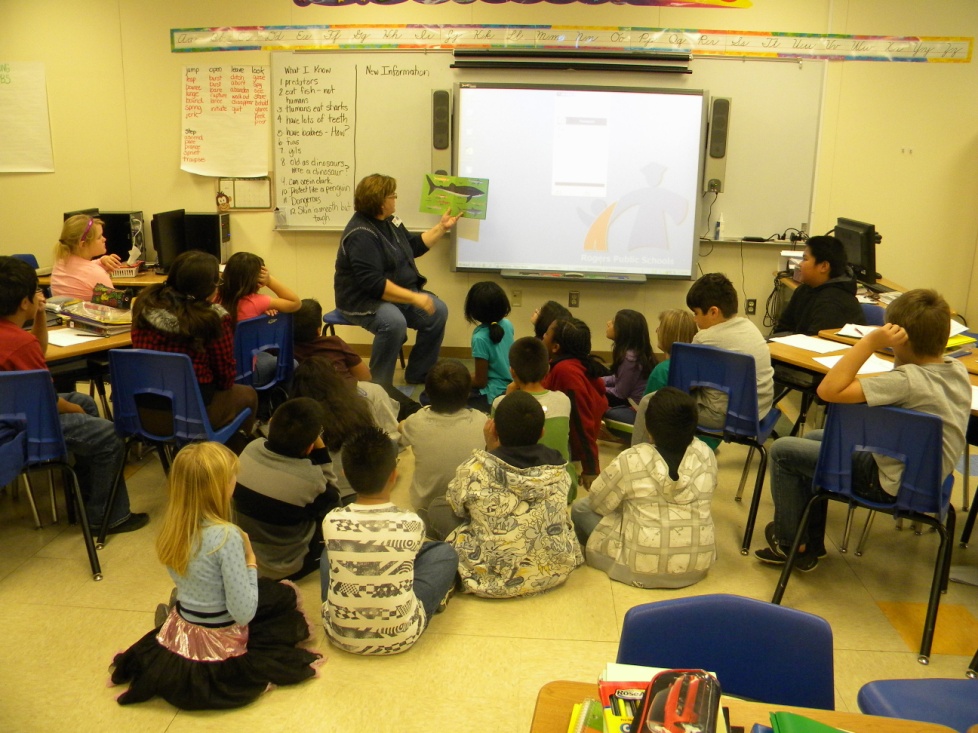 Mrs. Henderson shared what she knew about sharks and then invited the students to join her as she read an informational text.
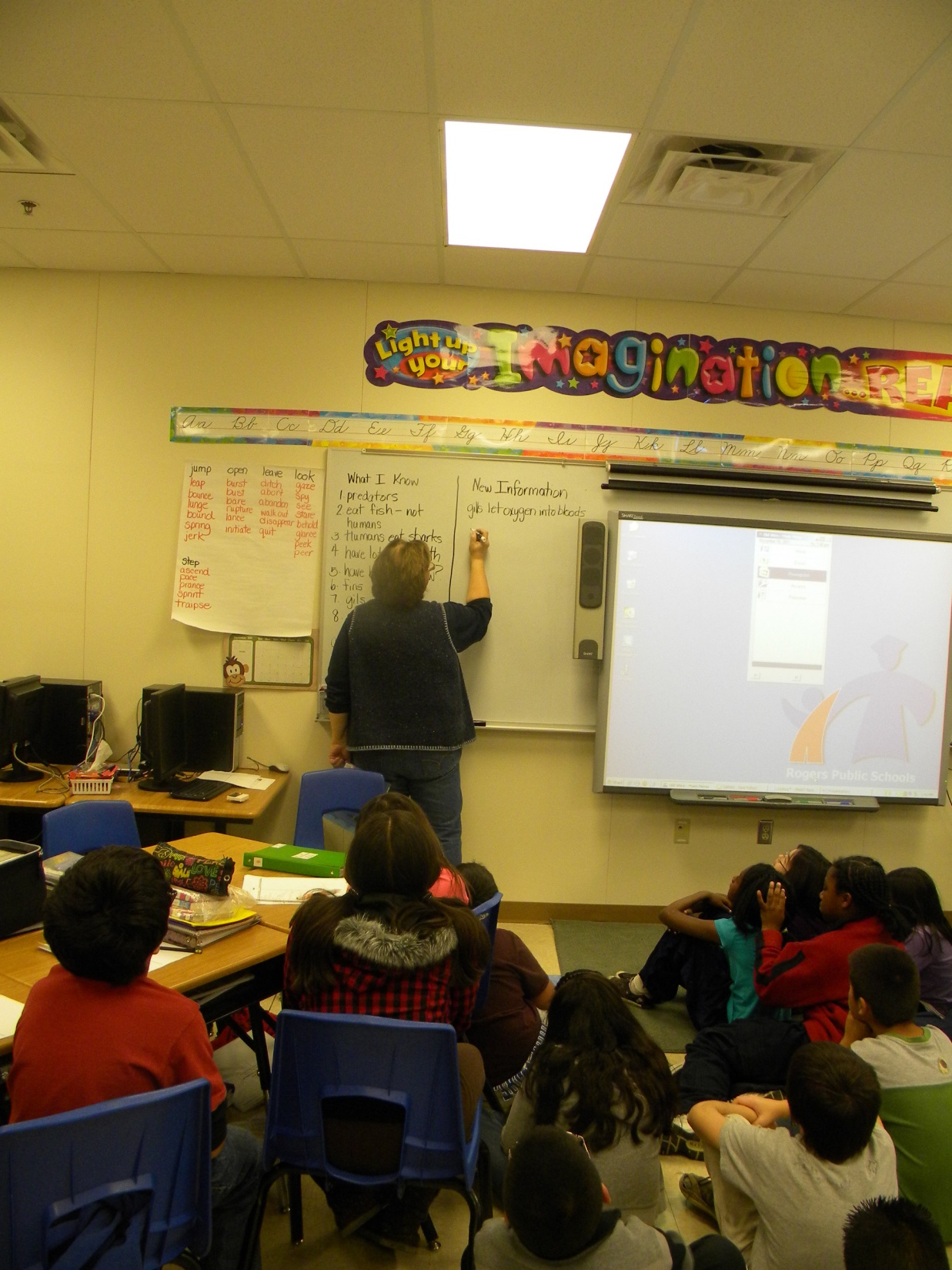 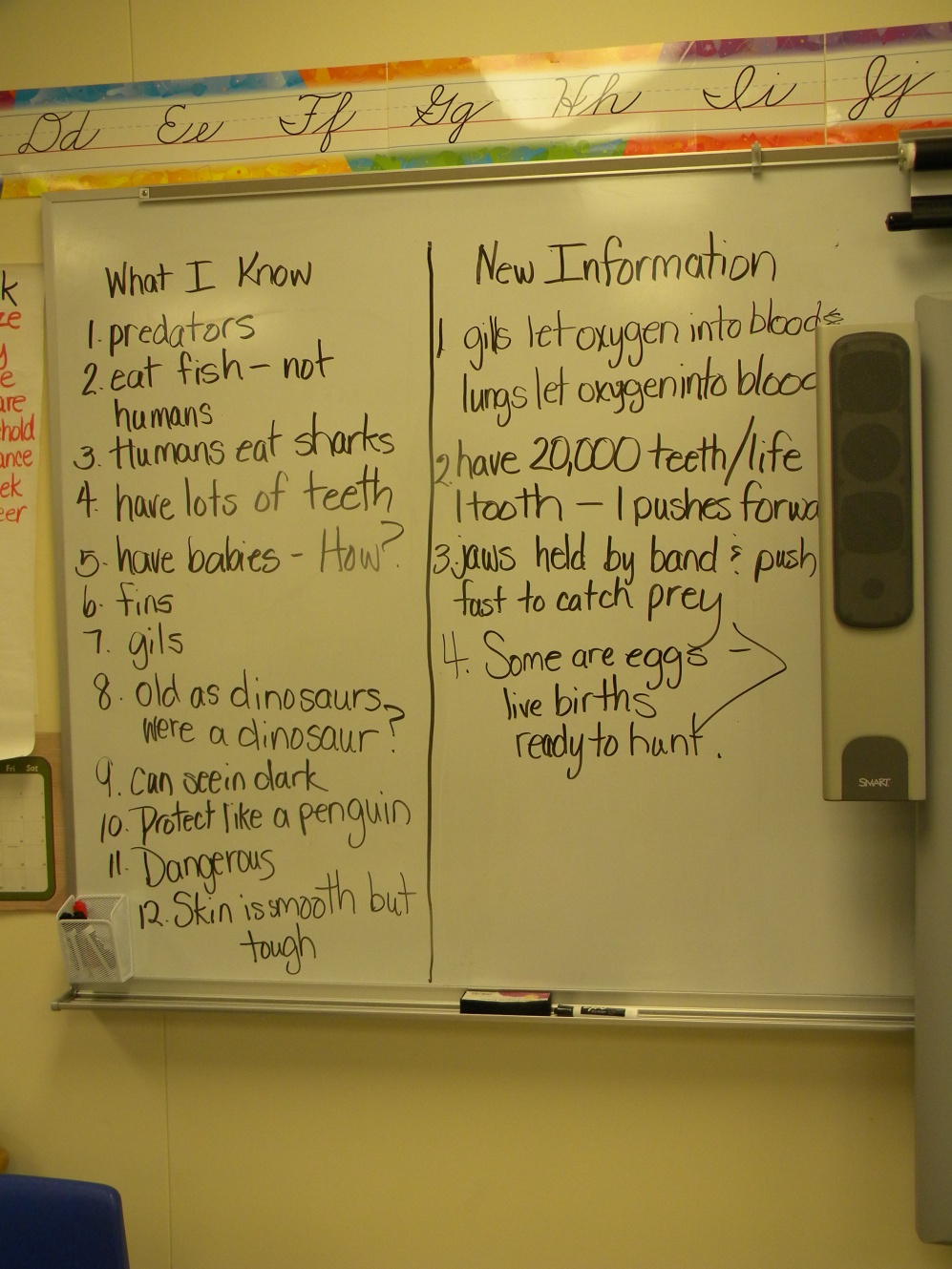 Mrs. Henderson modeled pausing and adding new information she learned from the text to her t-chart .
(3) Summarizing and Note Taking
Application
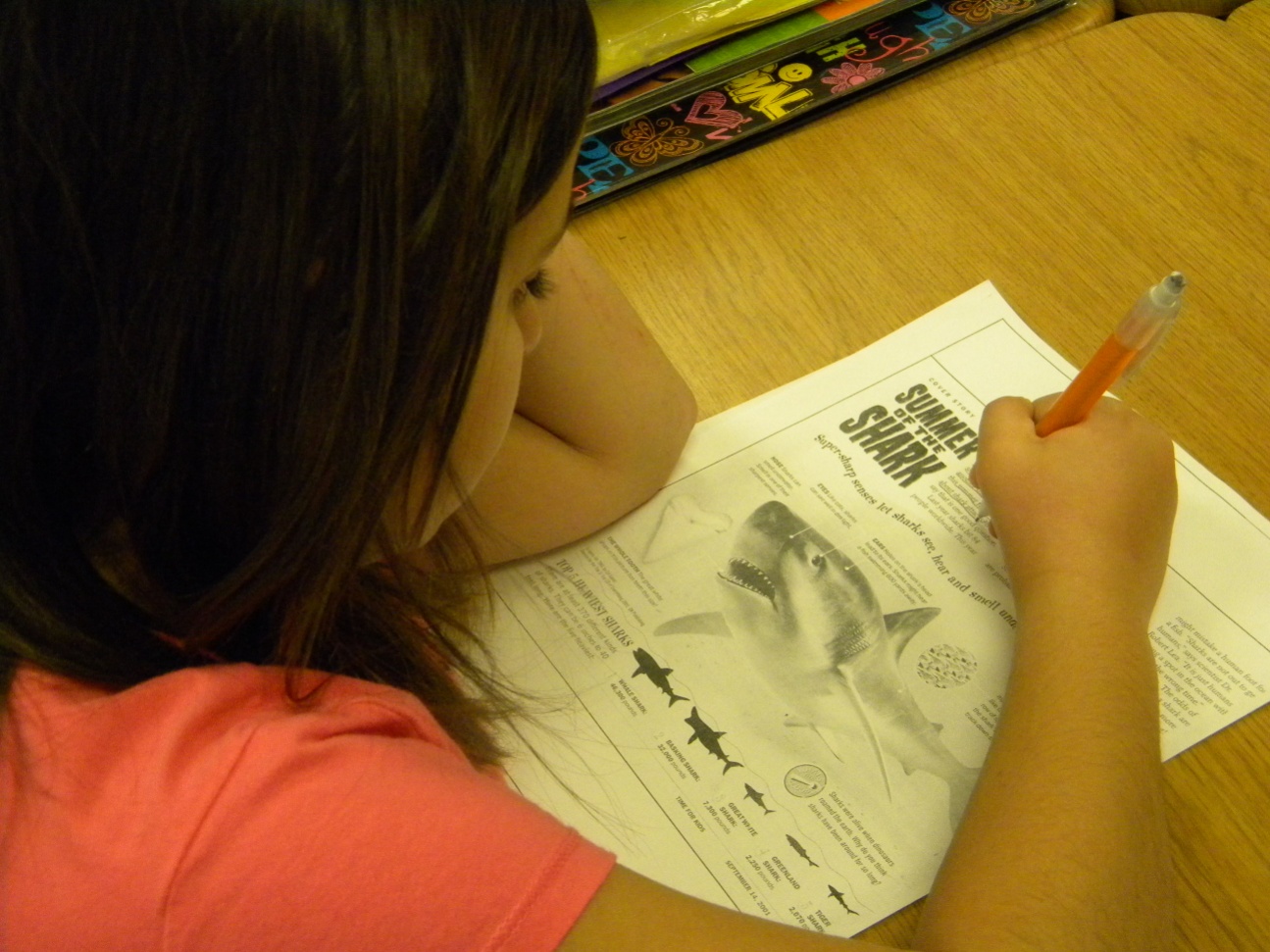 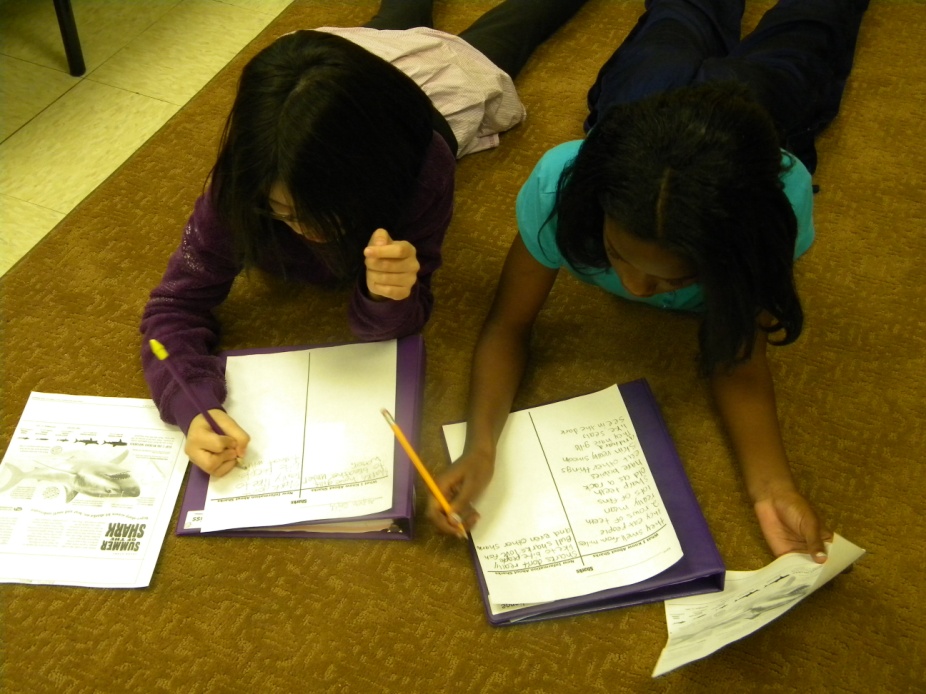 Students read a nonfiction article about sharks and added new information to their t-charts.
(3) Summarizing and Note Taking
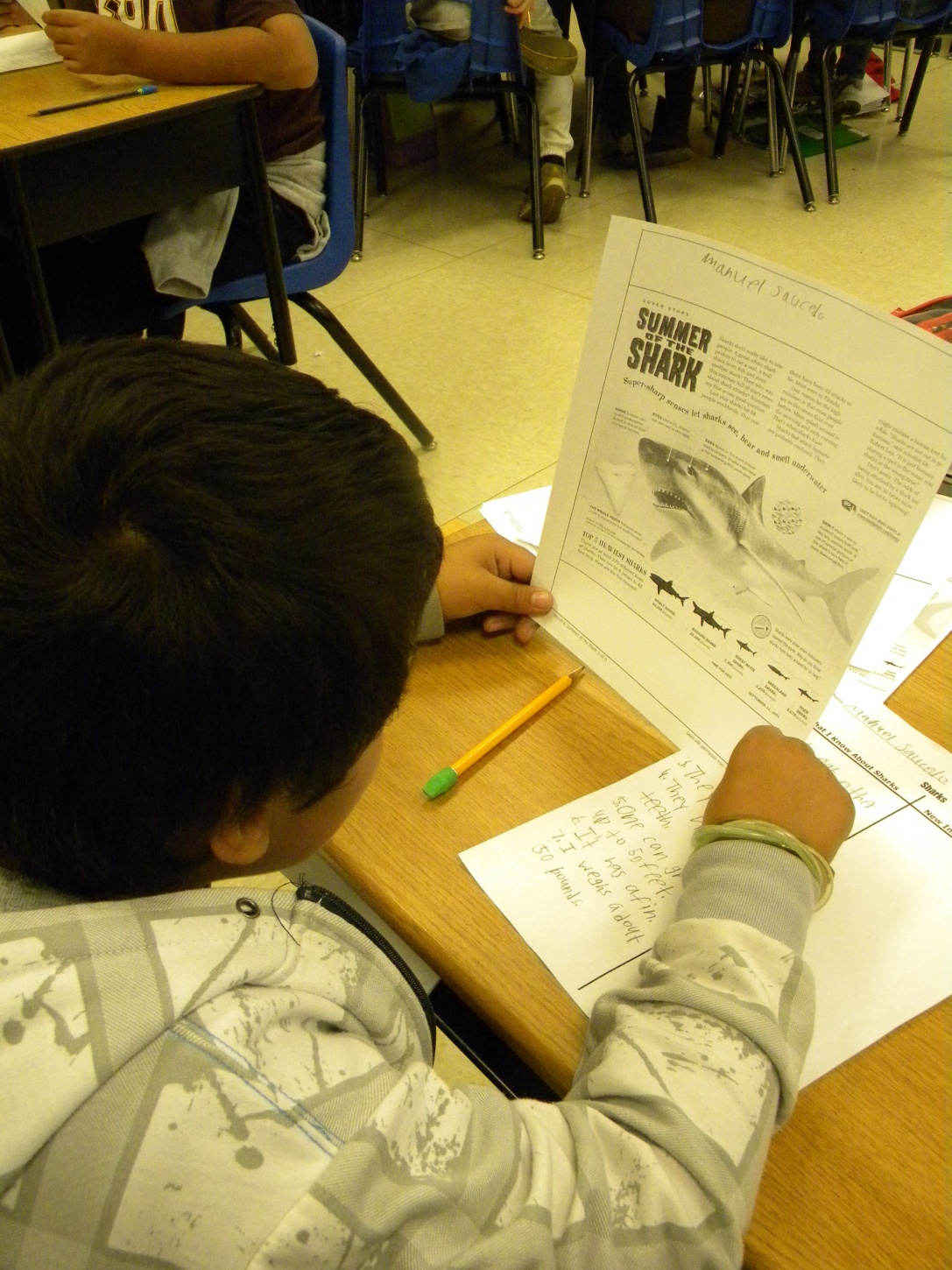 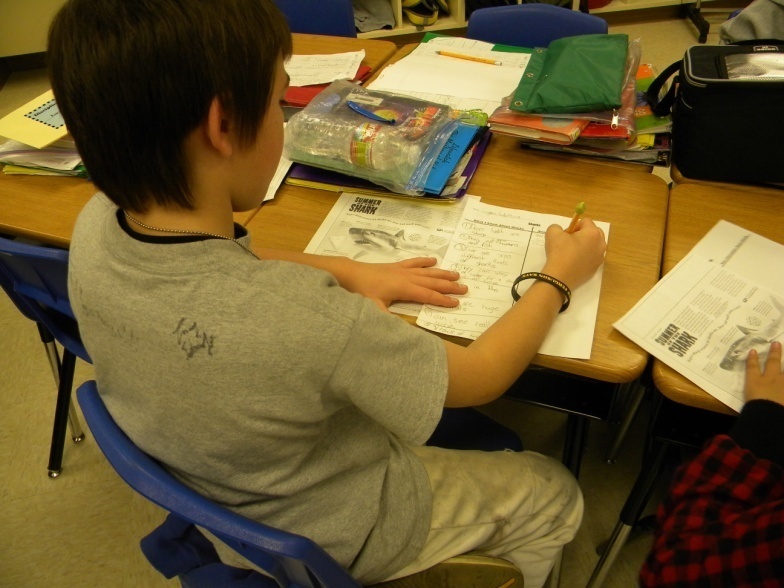 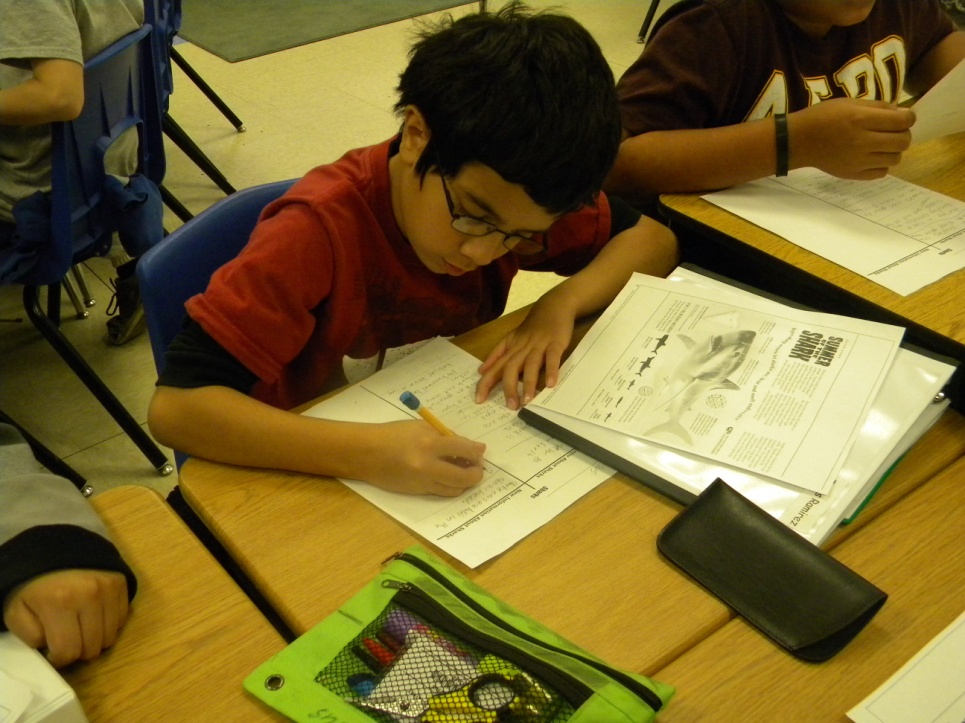 (3) Summarizing and Note Taking
New Information
Connecting old information to new information can…

Add to our knowledge

Change our thinking

Clear up misconceptions
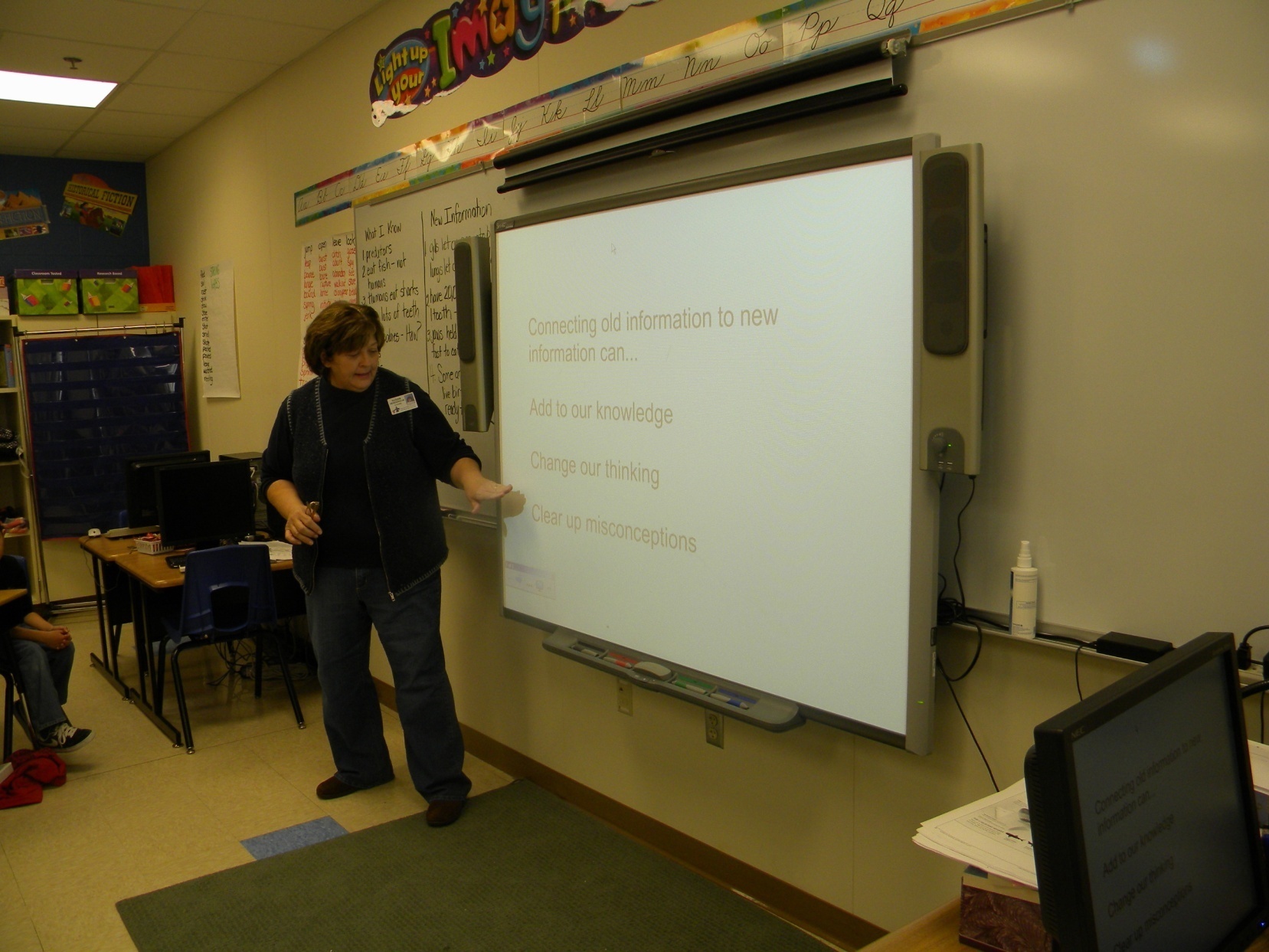 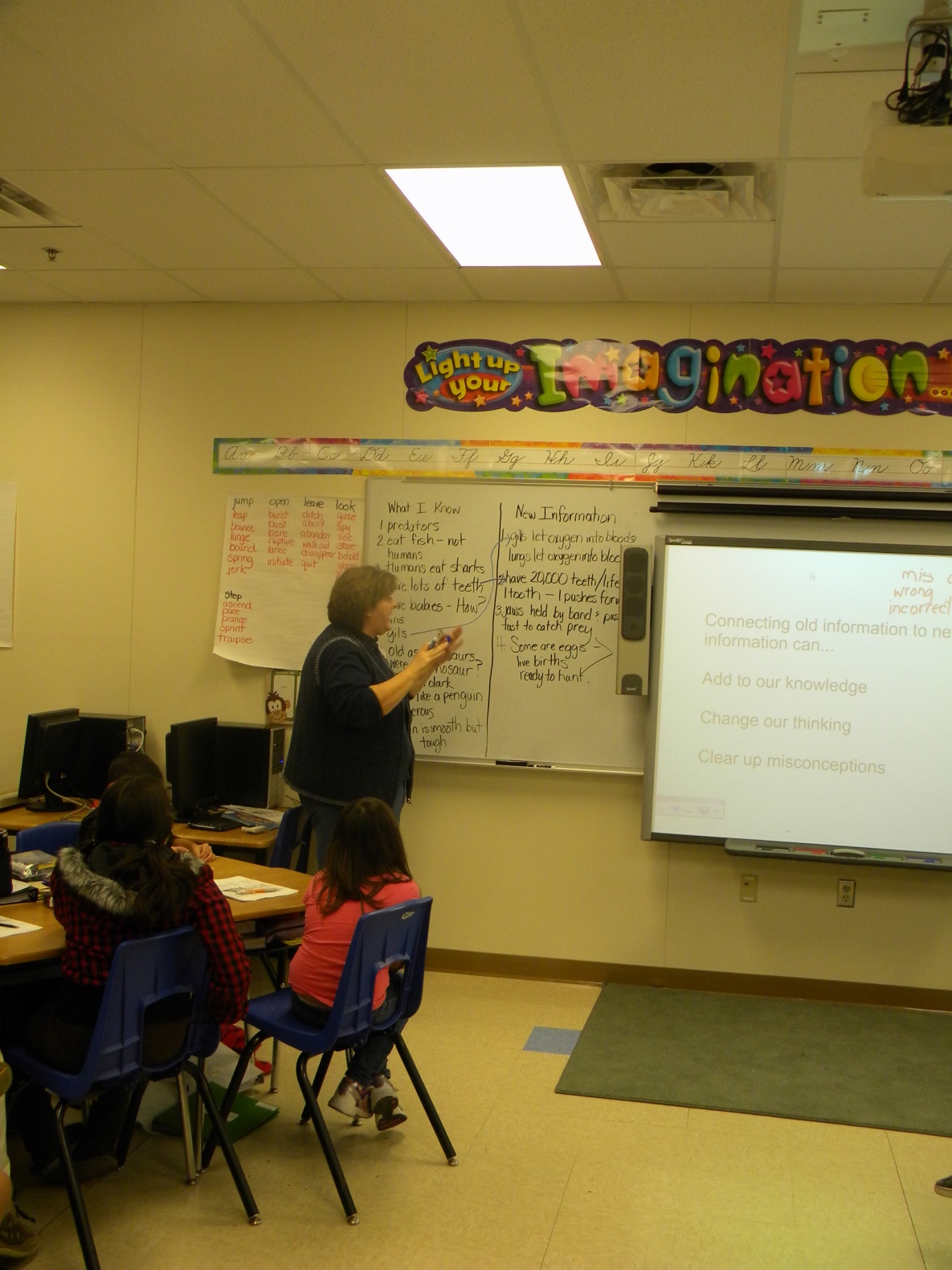 Mrs. Henderson modeled connecting the old information to the new information.  She thought aloud and shared how the connections helped her learn the new information.
Application
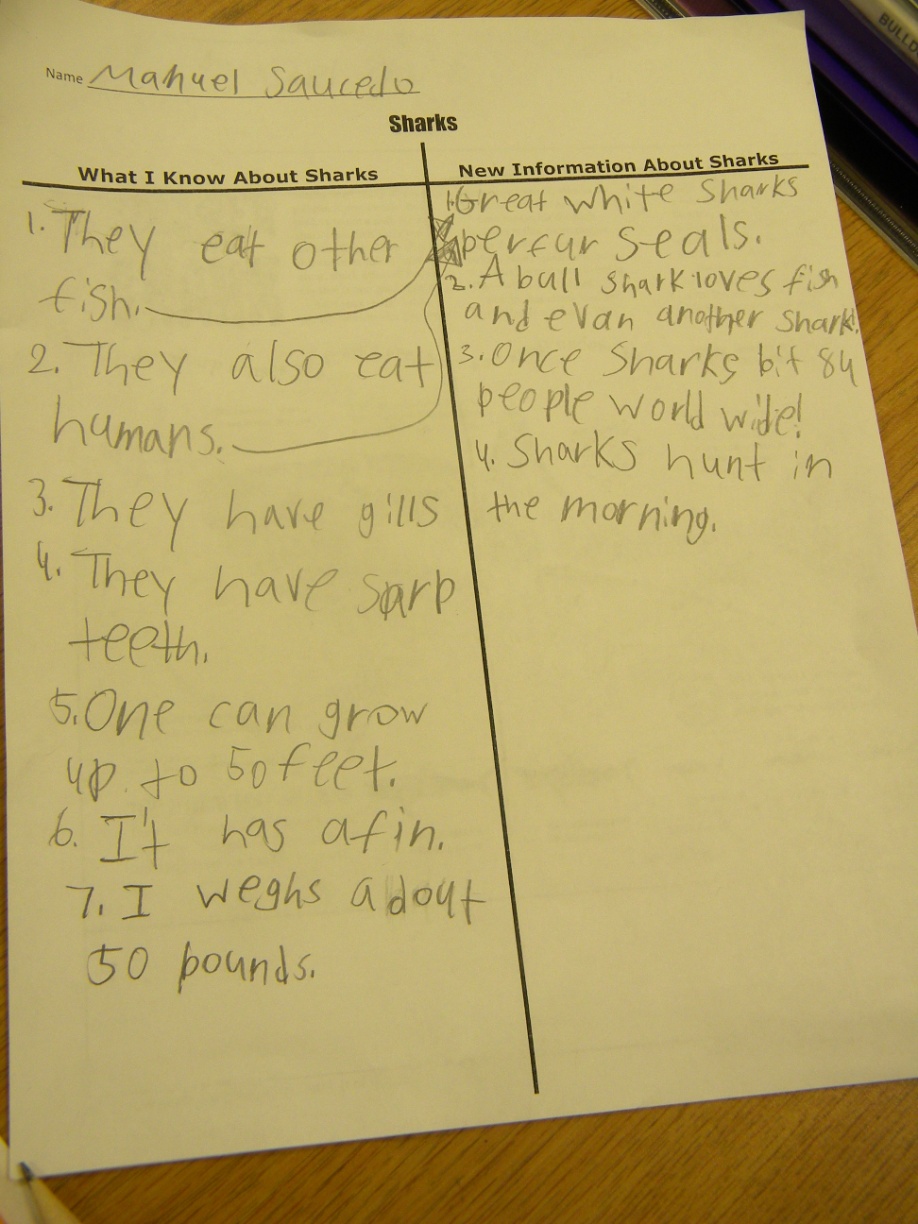 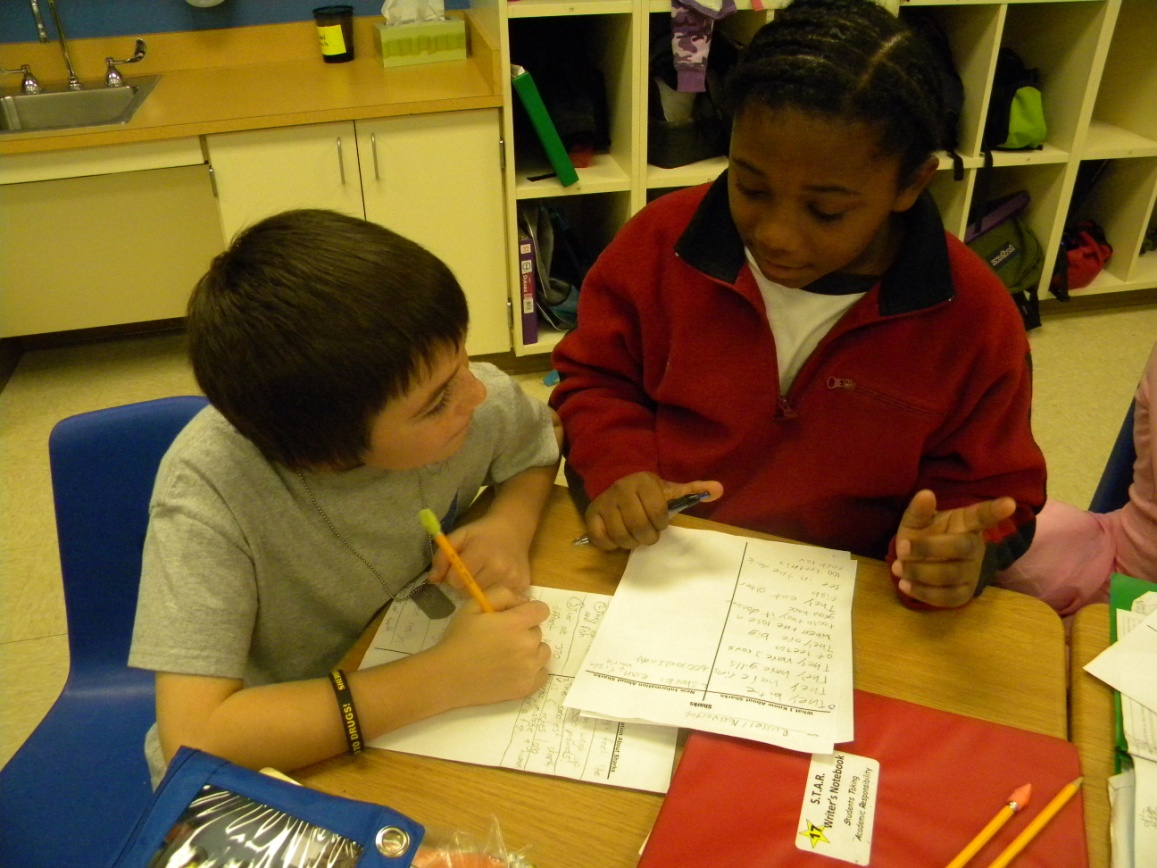 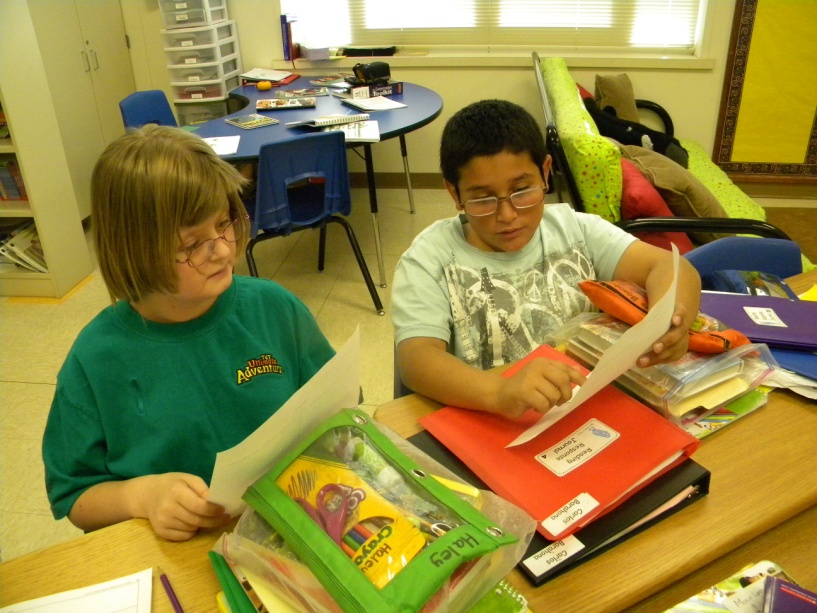 Students worked with partners to make connections.
(2) Identifying Similarities and Differences
(7) Cooperative Learning
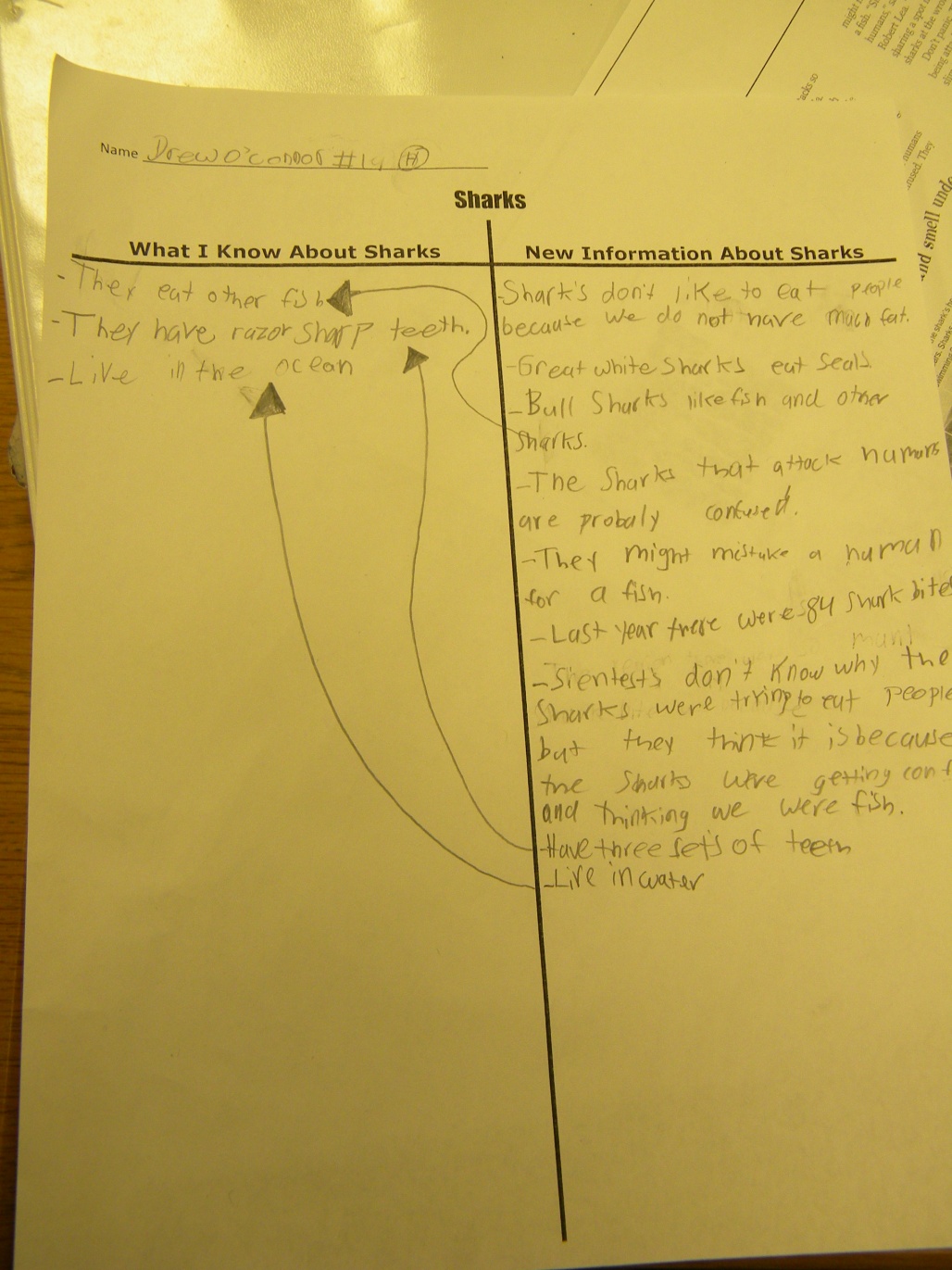 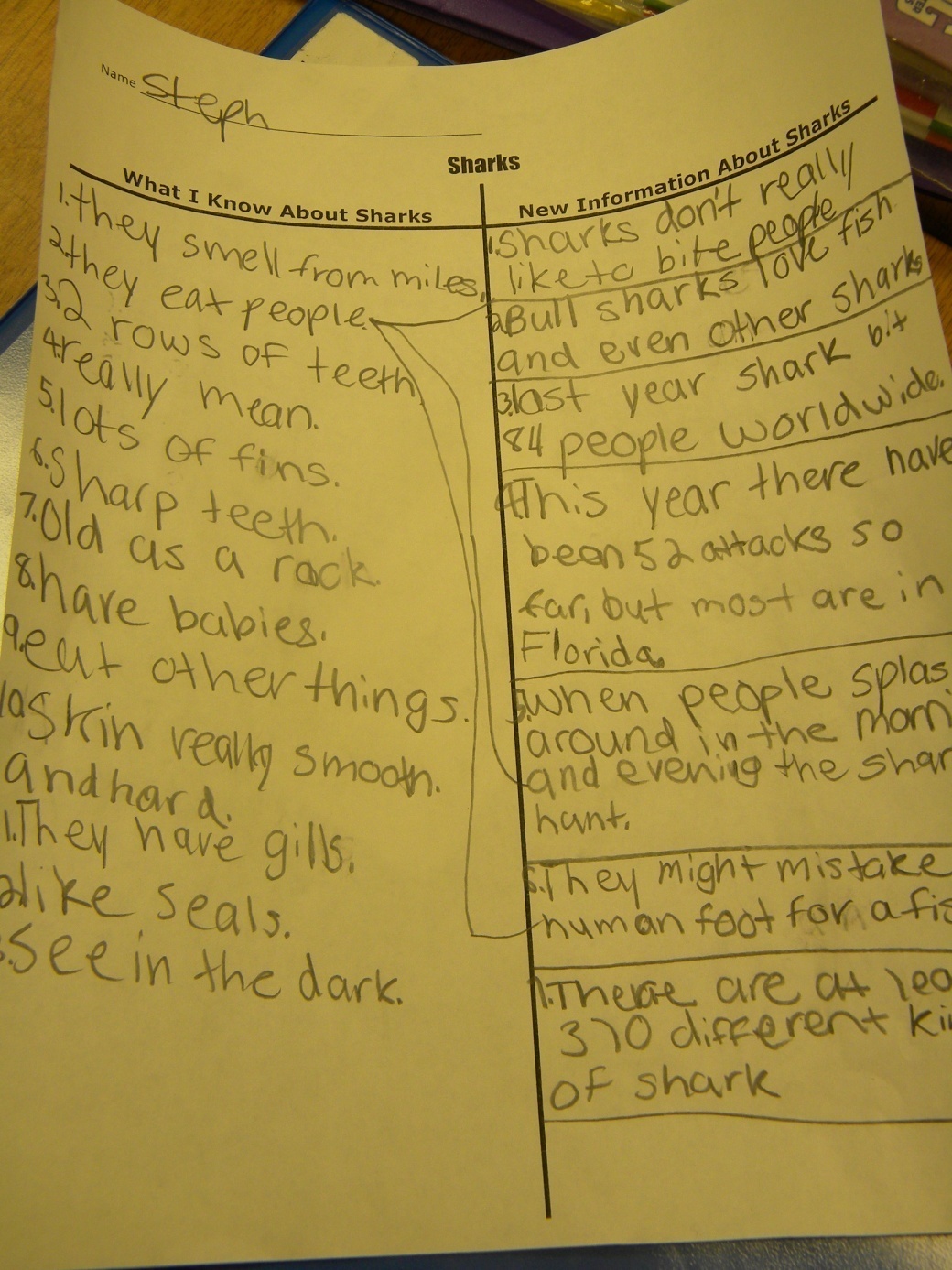 Generalize the Goal: Today we will learn:
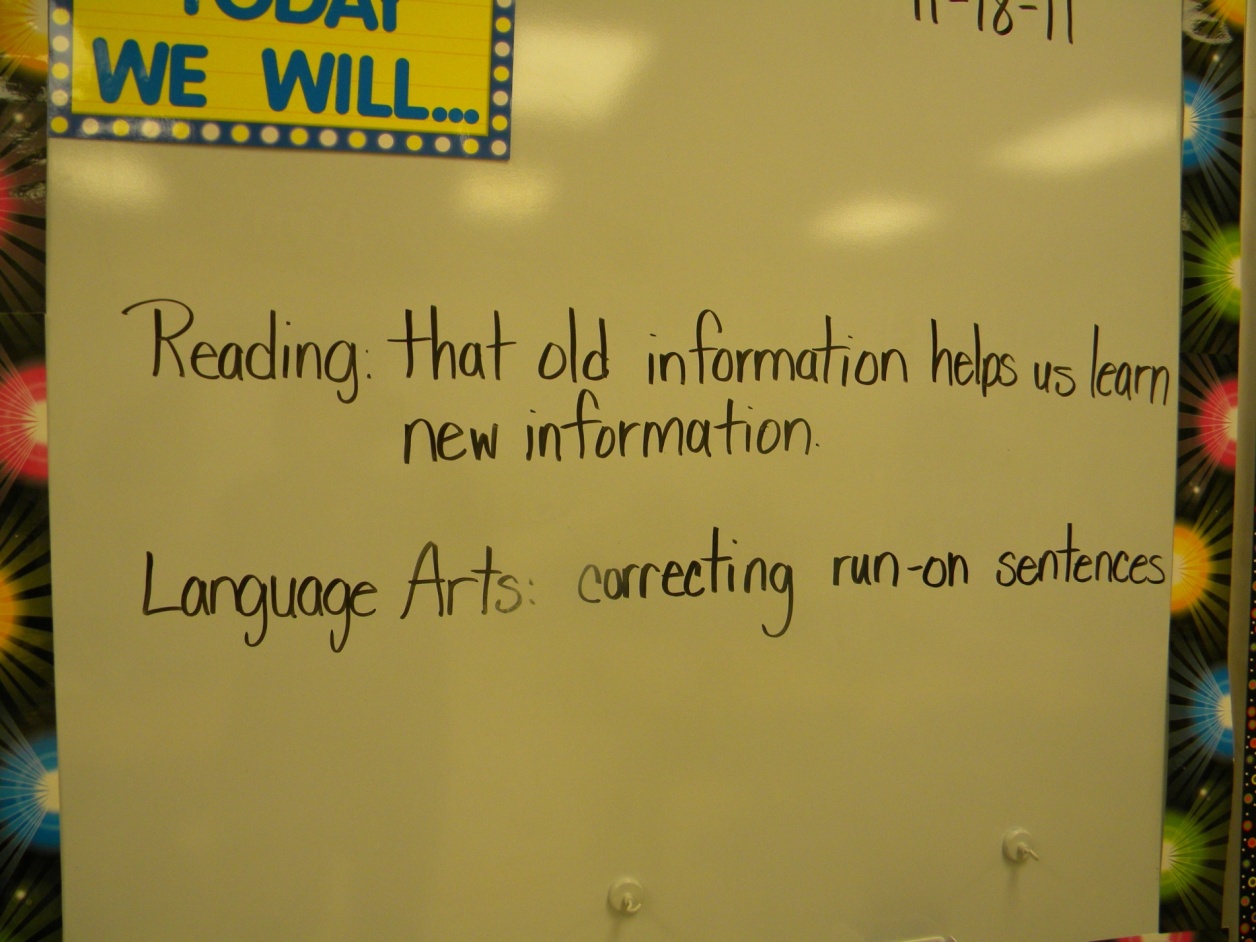 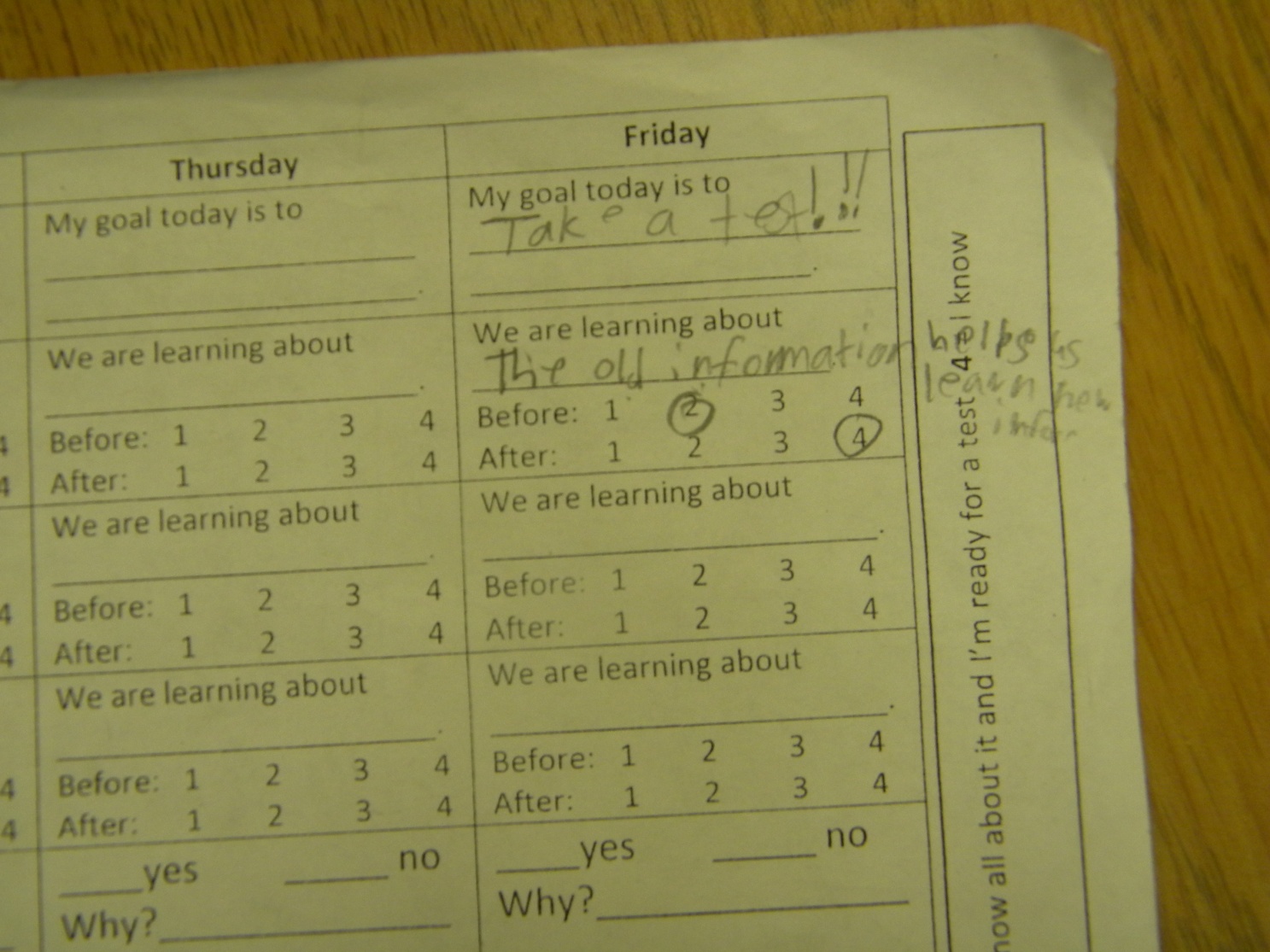 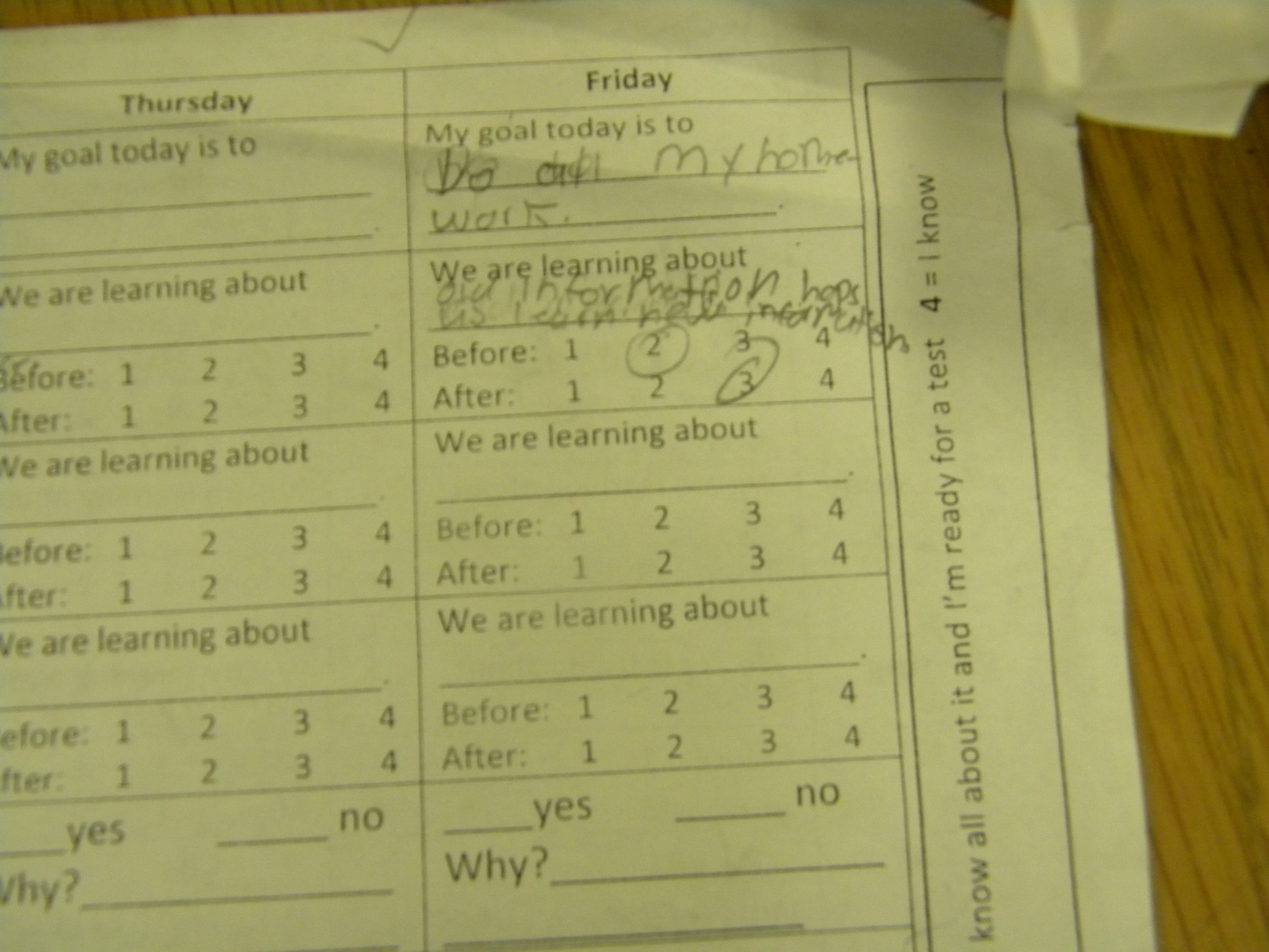 Students scored themselves again on their objective score sheets.
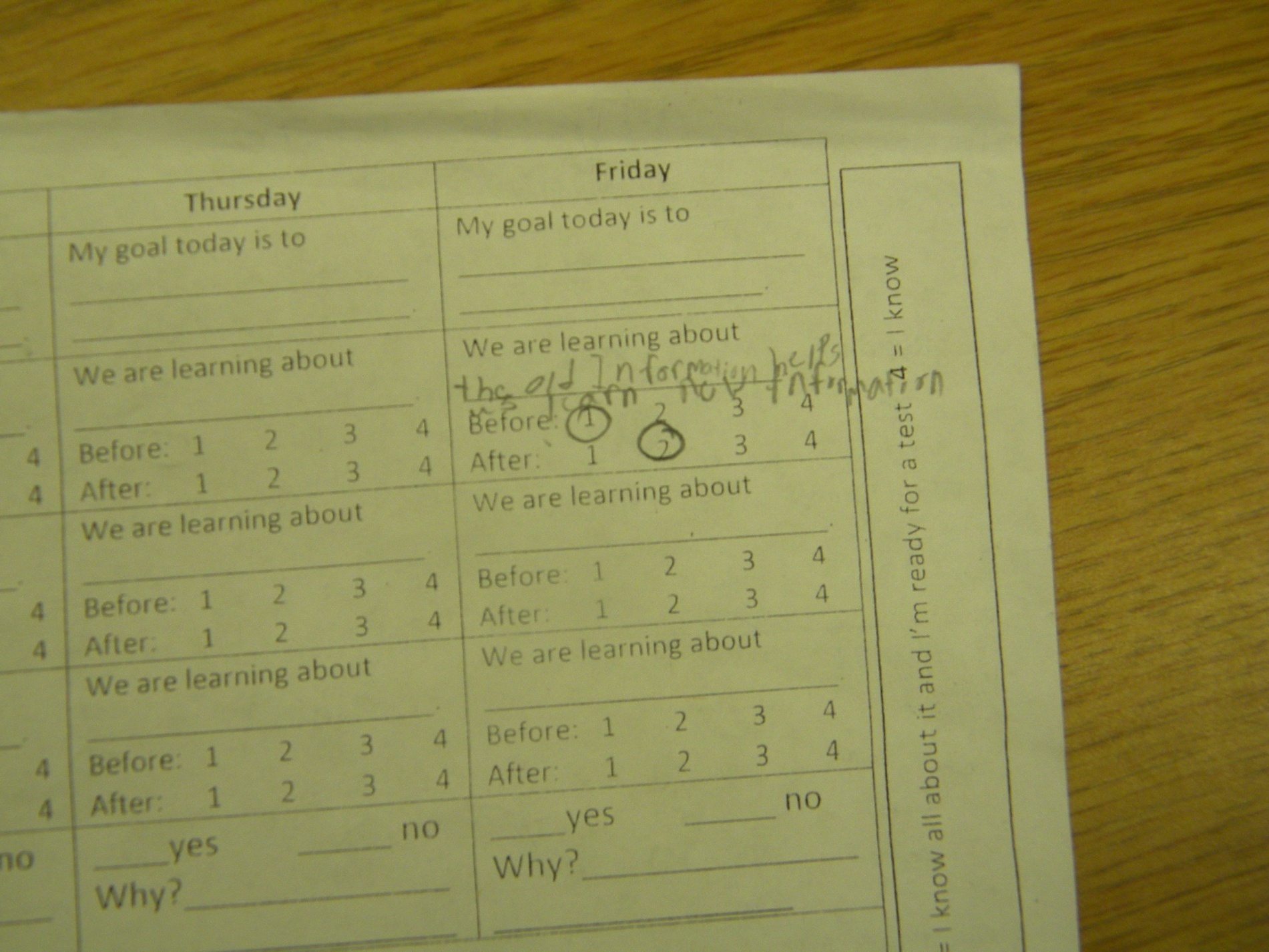 (8) Setting Objectives and Providing Feedback
Later, Mrs. Henderson looked at the students' work to help her score their performance to the standard.
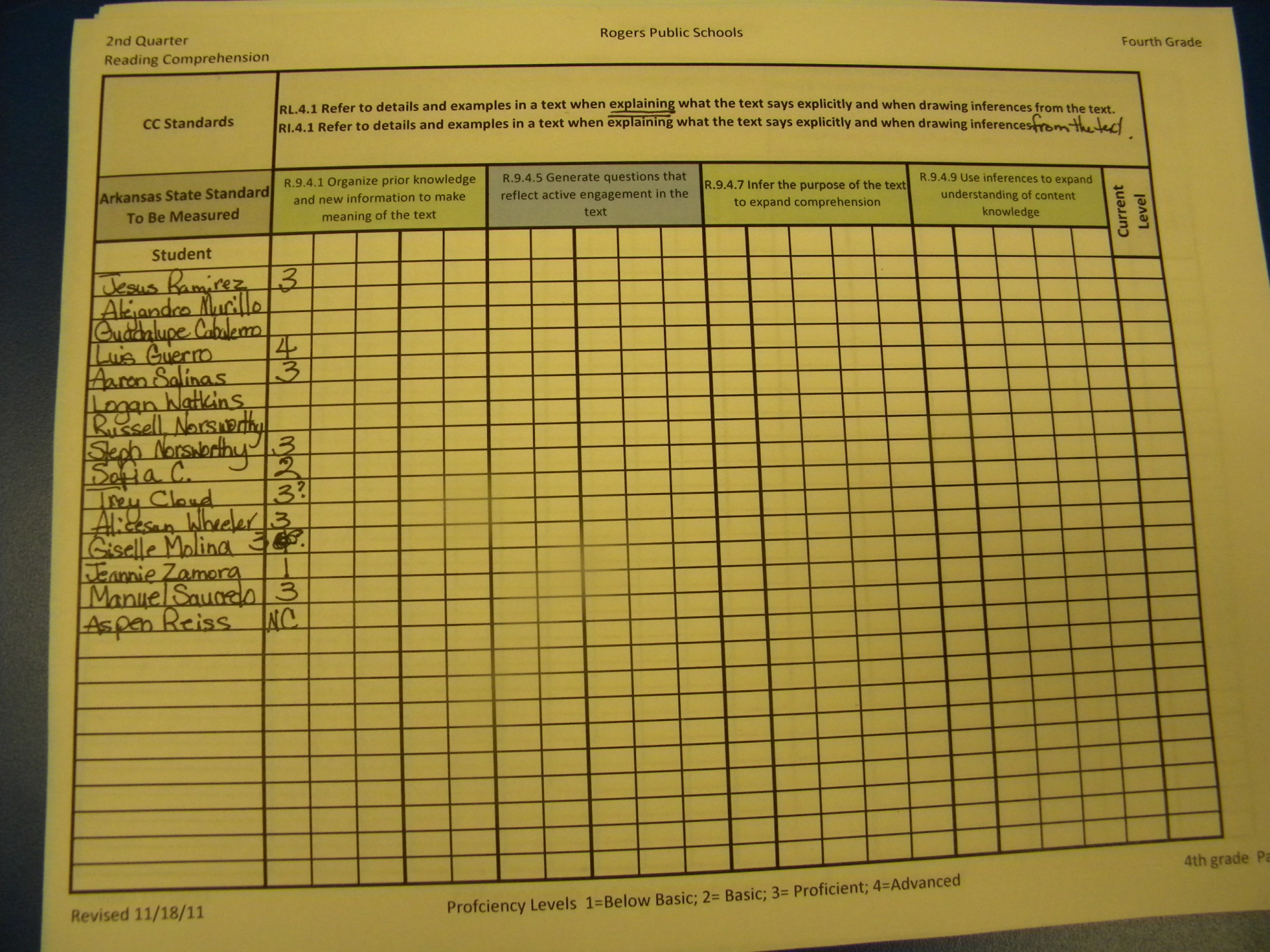 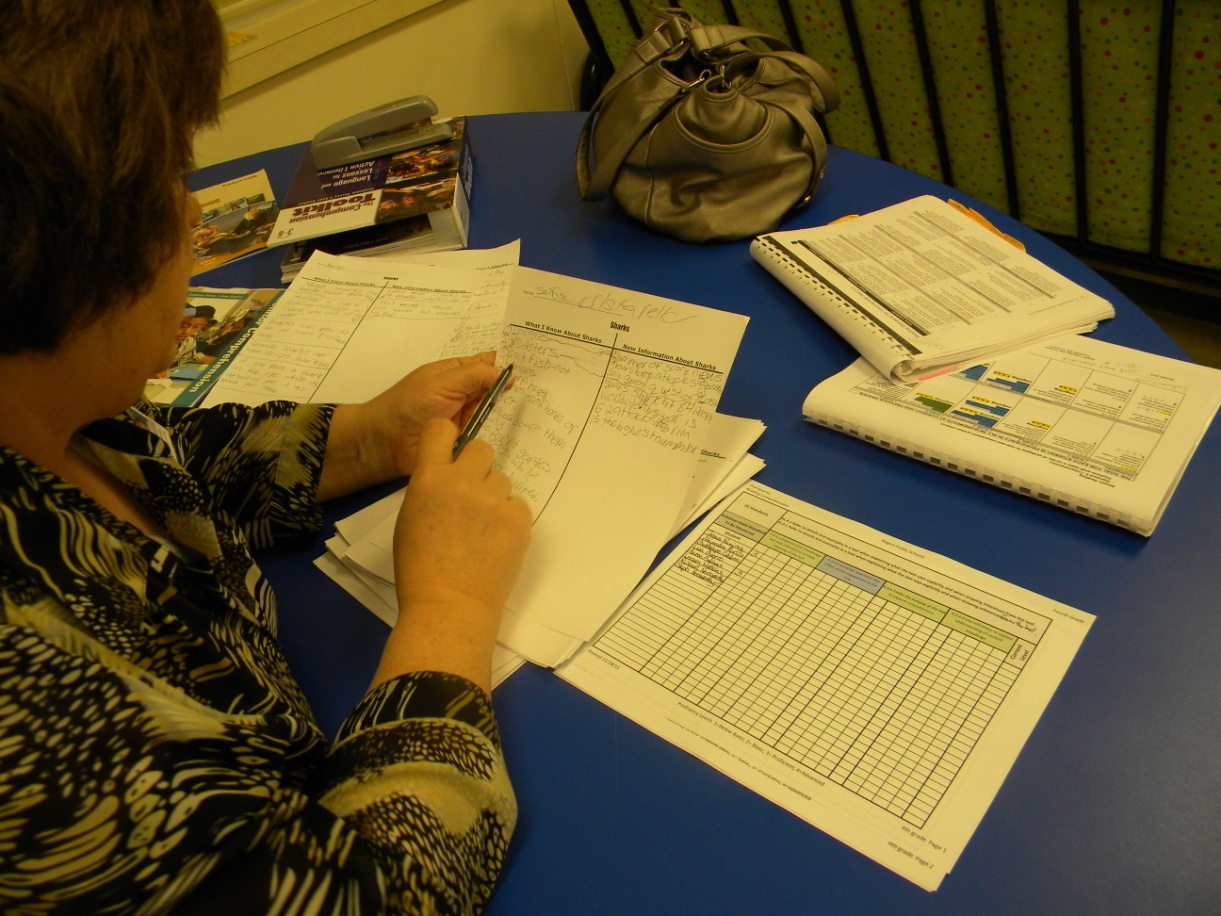 NC = no connections
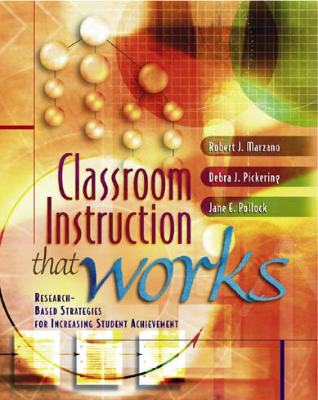 Marzano, R. J., Pickering, D. J., & Pollock, J. E. (2001). Classroom instruction that works: Research-based strategies for increasing student achievement. Alexandria, VA: Association for Supervision and Curriculum Development.


 
Pollock, J. E. (2007). Improving student learning one teacher at a time. Alexandria, VA: Association for Supervision and Curriculum Development.


 
Pollock, J. E., & Ford, Sharon M. (2009). Improving student learning one principal at a time. Alexandria, VA: Association for Supervision and Curriculum Development.
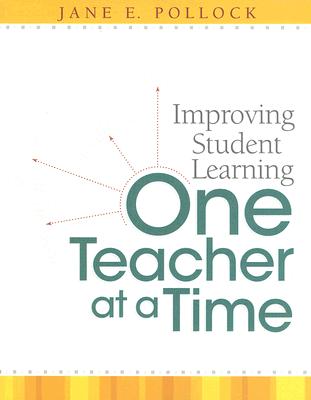 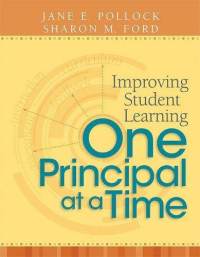